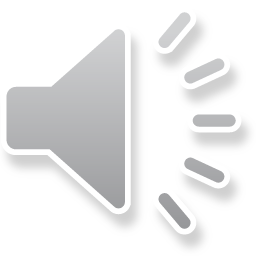 Tröôøng Tieåu hoïc Voõ Thò Saùu
MOÂN TOAÙN
Giaùo vieân: Traàn An Vy
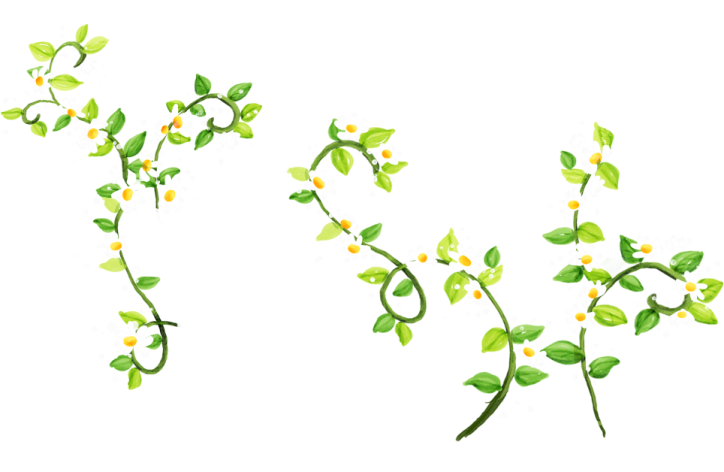 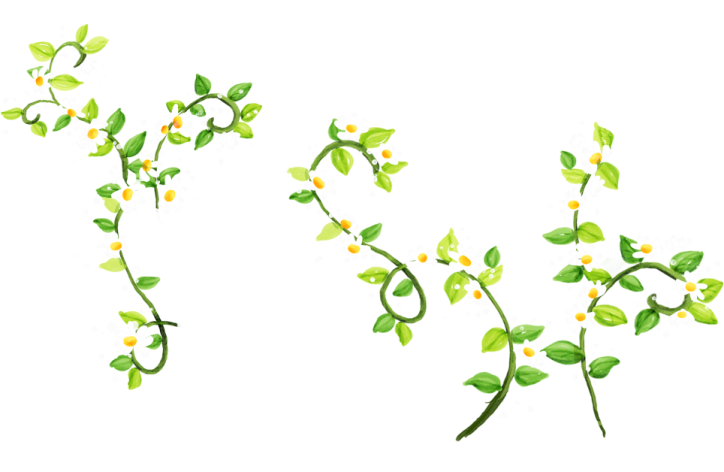 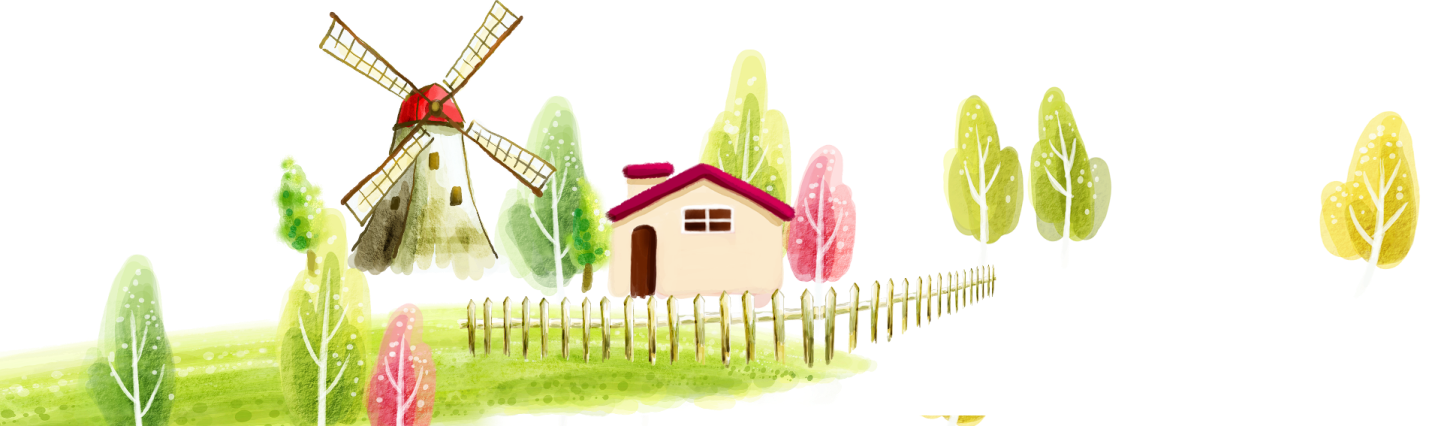 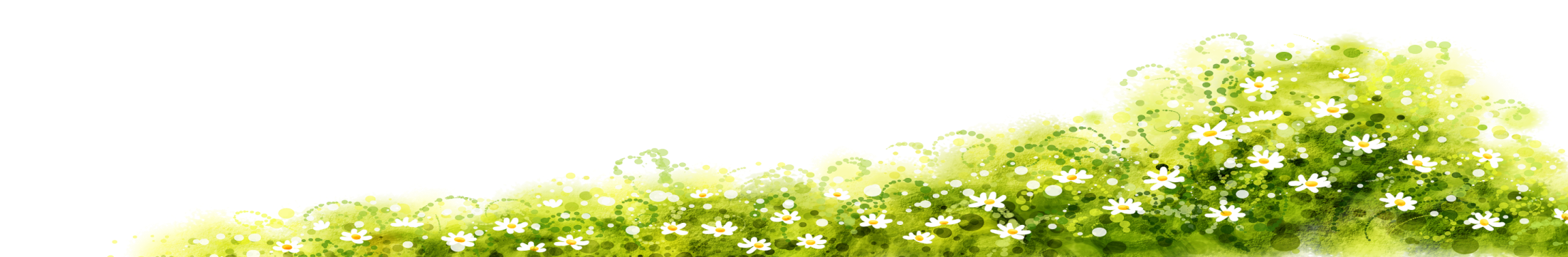 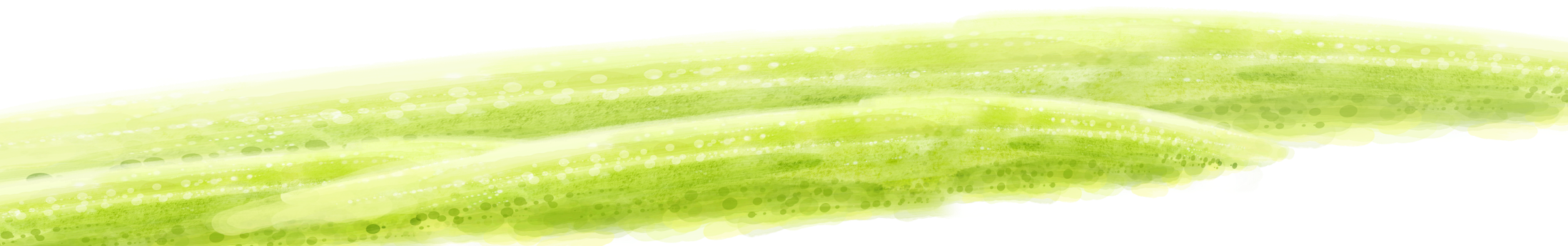 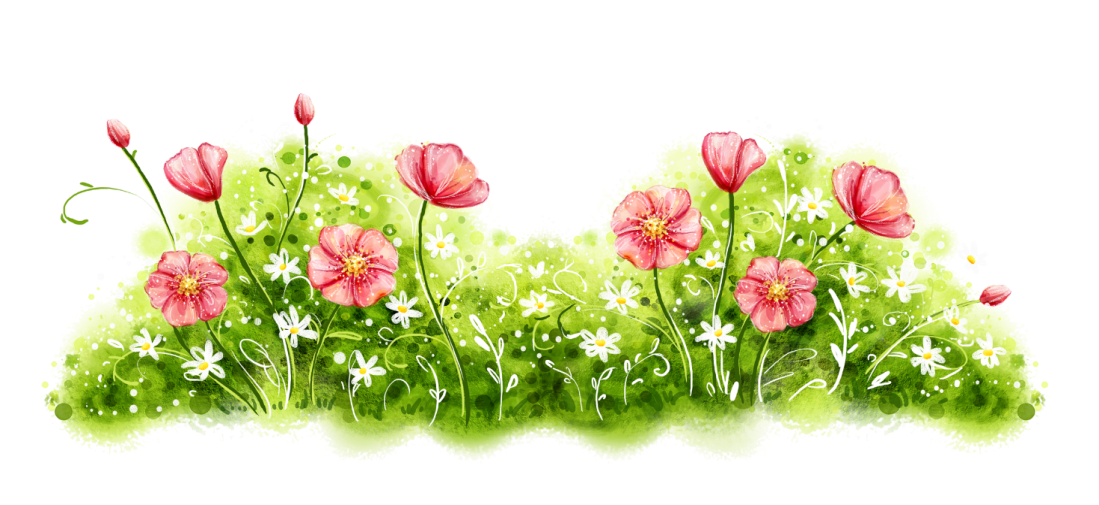 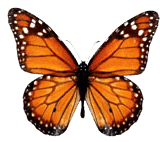 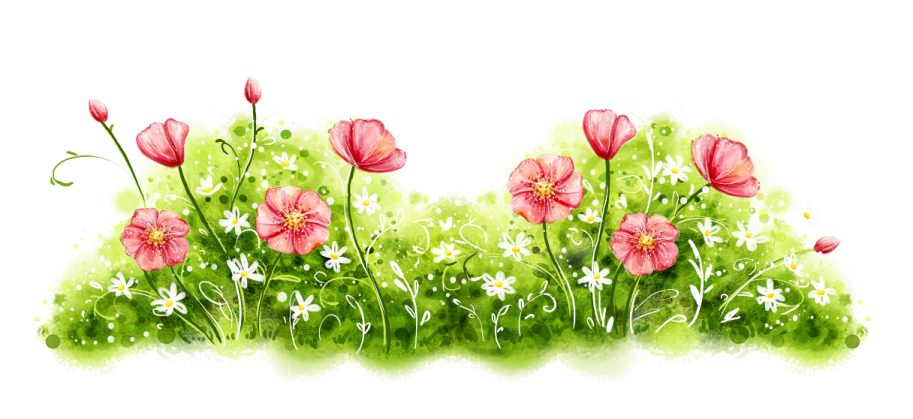 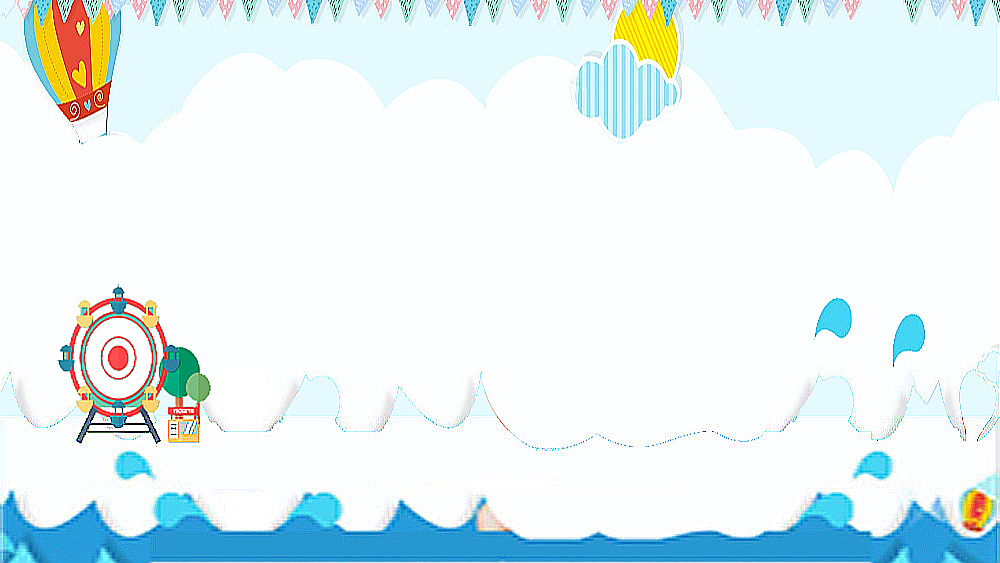 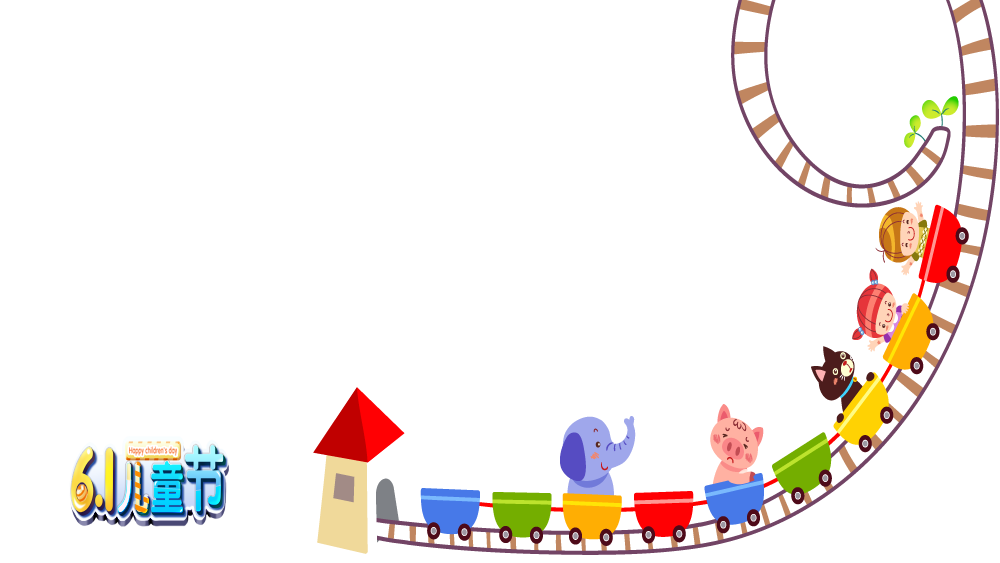 Chaøo möøng caùc con ñeán vôùi tieát hoïc Toaùn
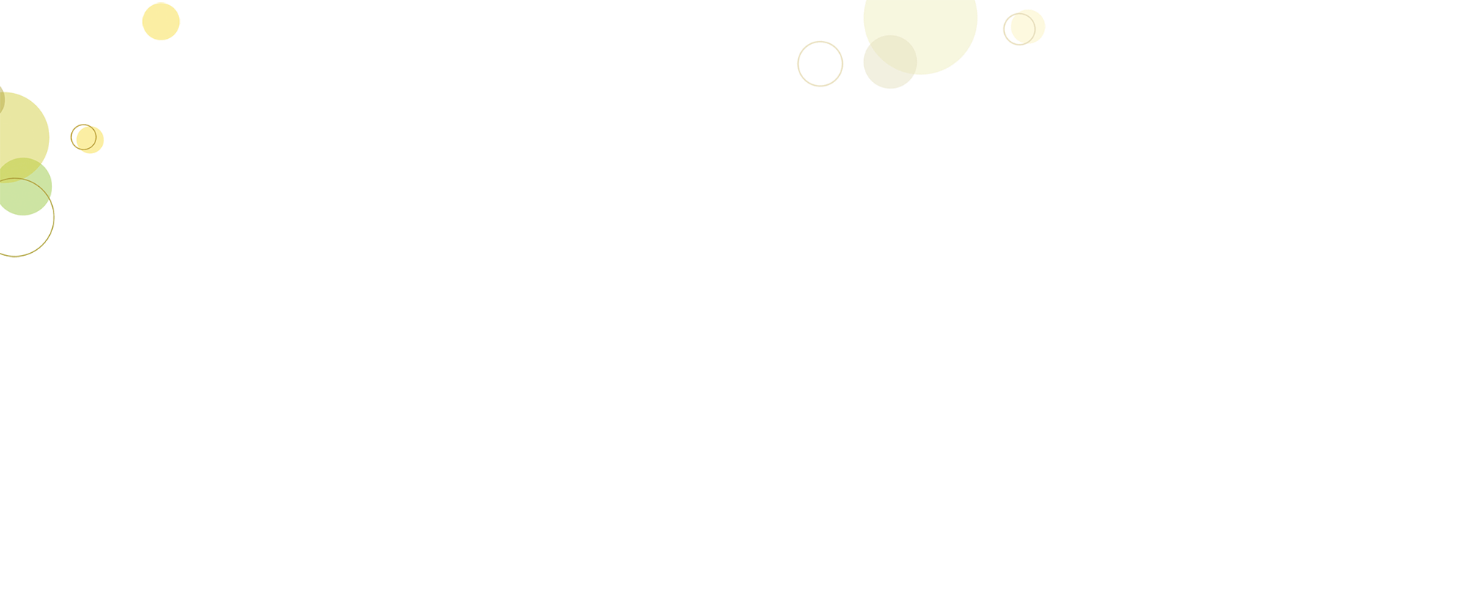 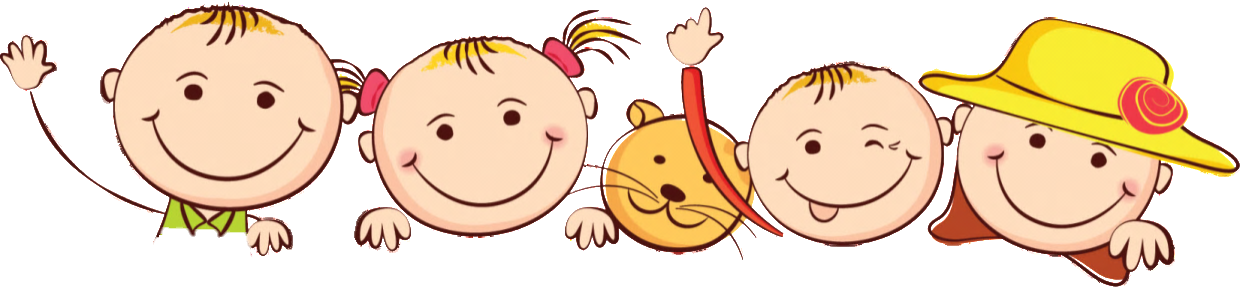 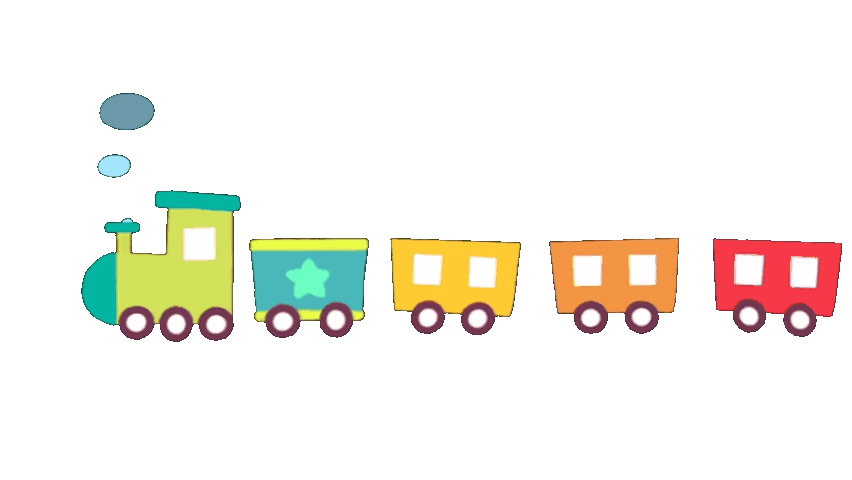 Khôûi ñoäng
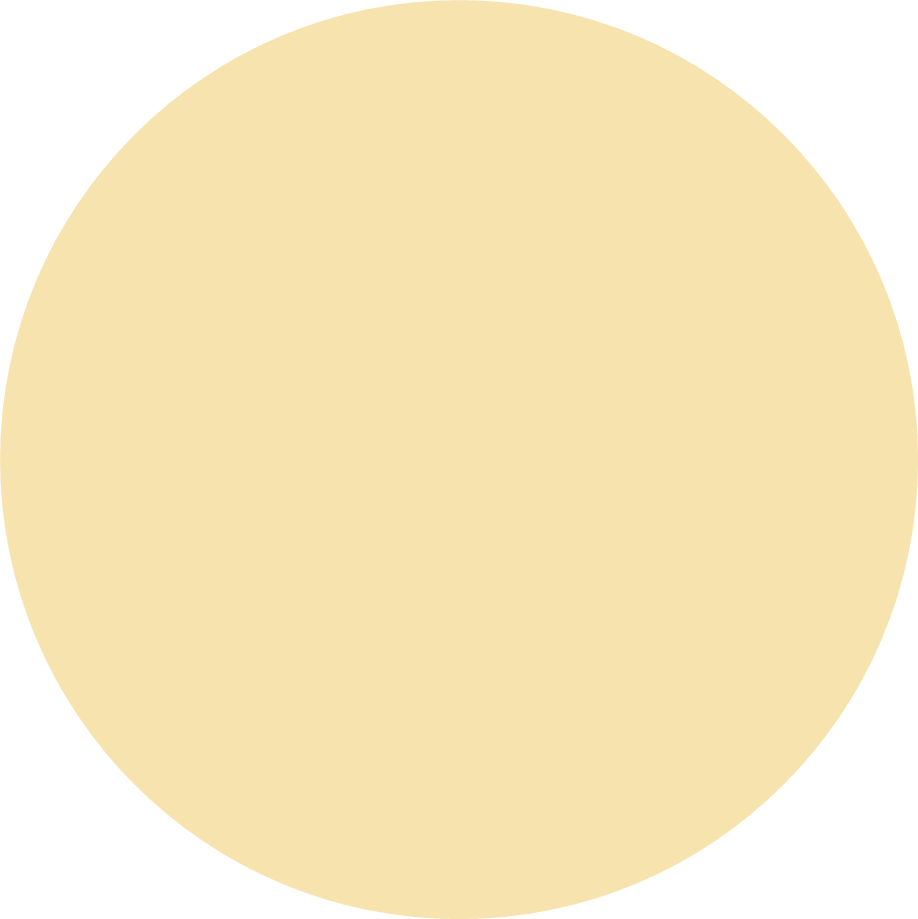 Đếm từ 1 đến 40
1,2,3,4,5,6,7,8,9,10,11,12,13,14,15,16,
17,18,19,20,21,22,23,24,25,26,27,28,
29,30,31,32,33,34,35,36,37,38,39,40
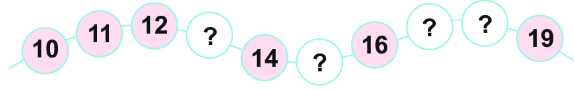 17
18
13
15
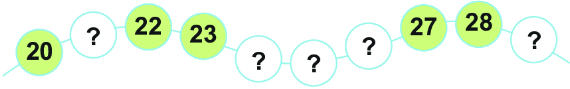 21
29
26
24
25
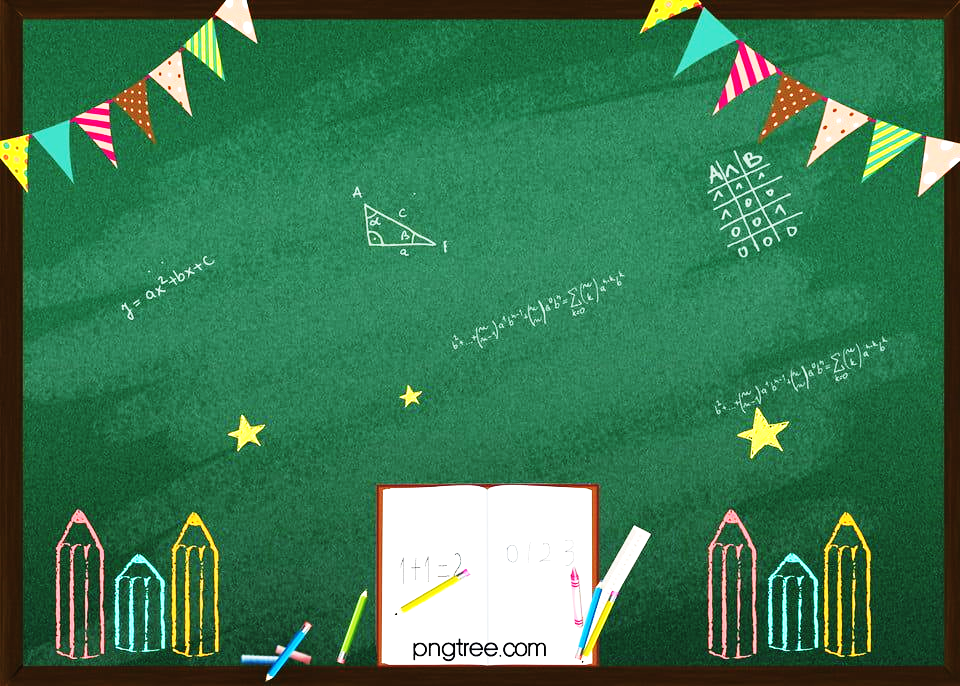 Thöù……ngaøy…..thaùng……naêm
Toaùn
CAÙC SOÁ ÑEÁN 40 
(TIEÁT 1)
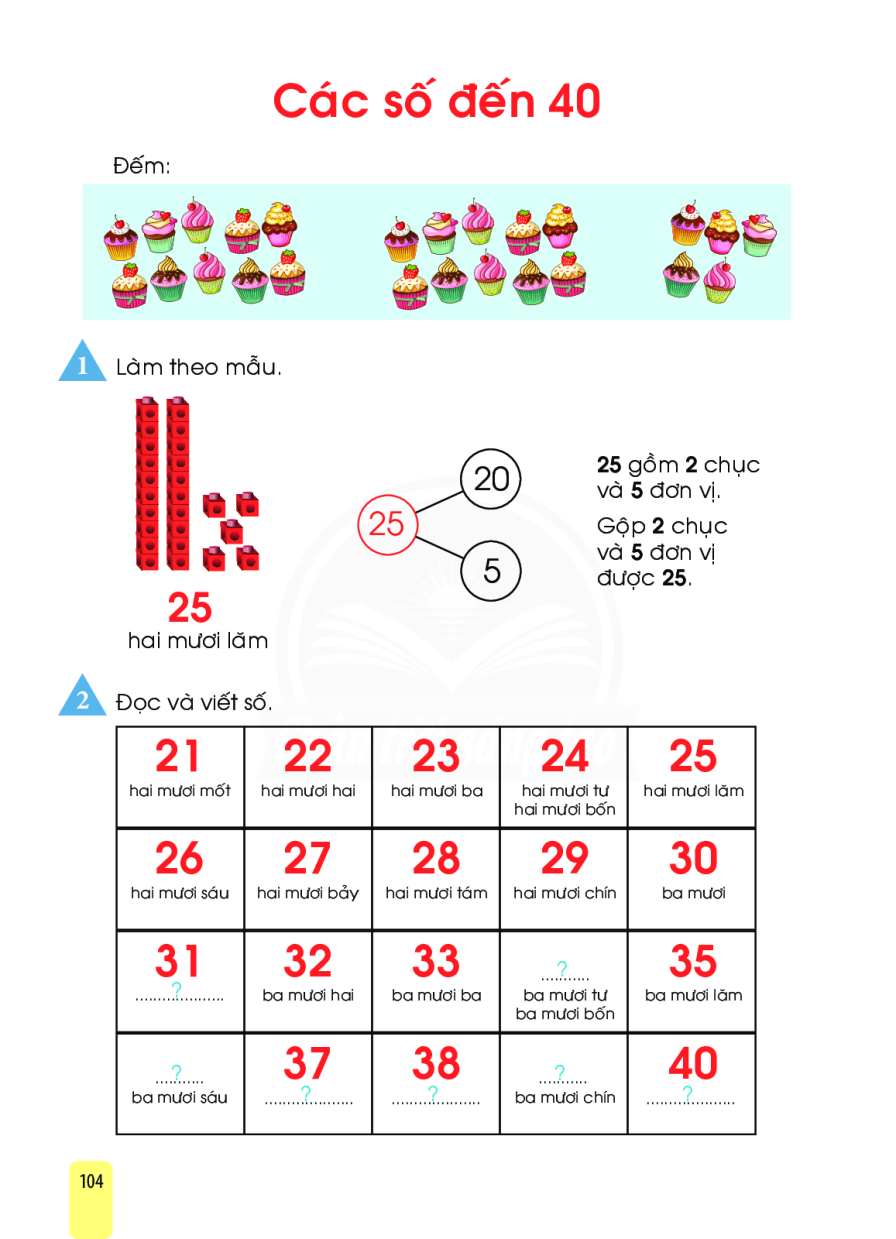 Có 25 cái bánh
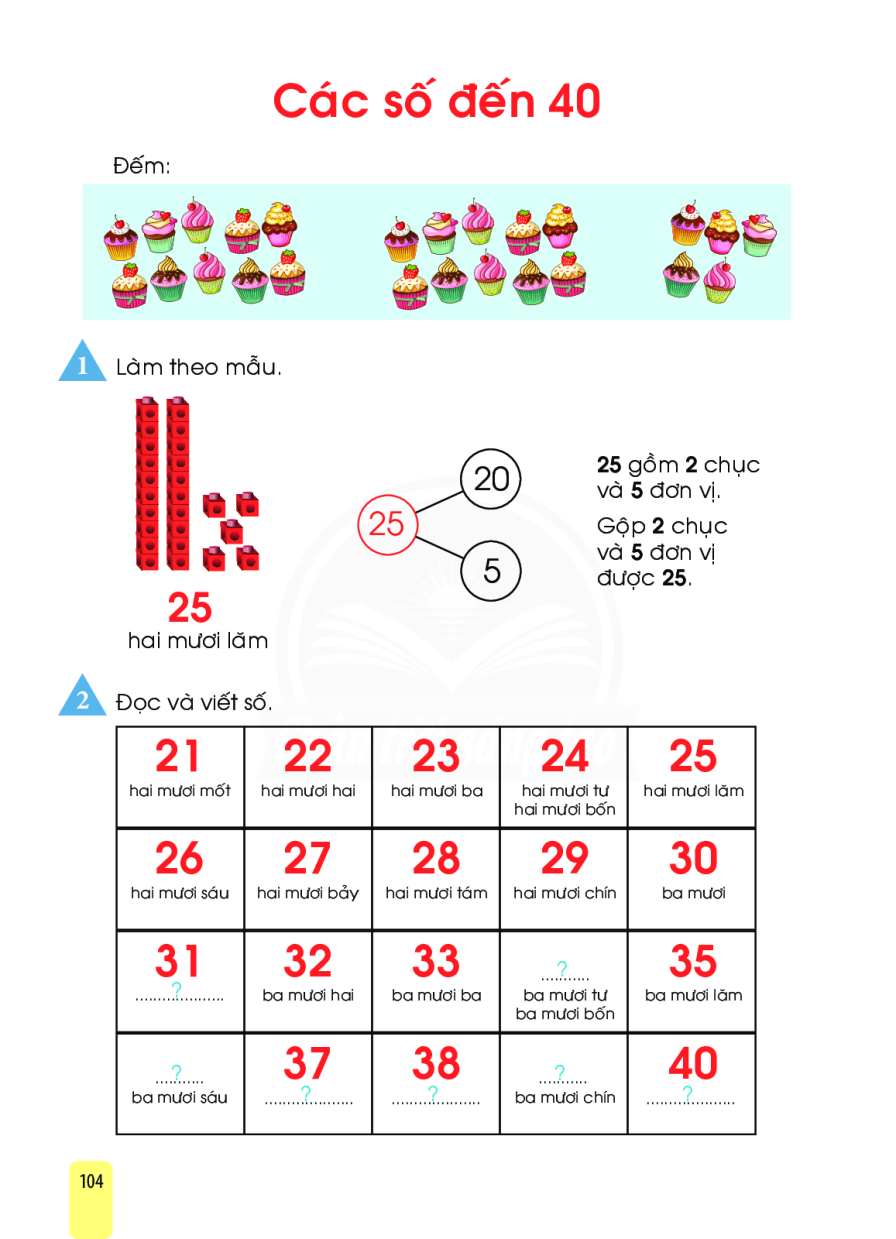 20
20
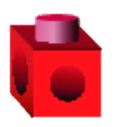 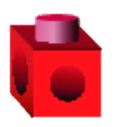 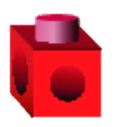 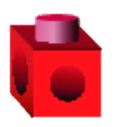 25
25
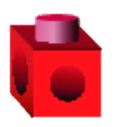 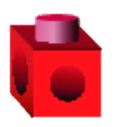 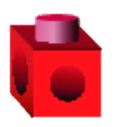 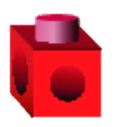 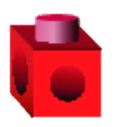 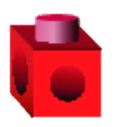 5
5
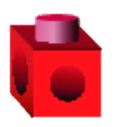 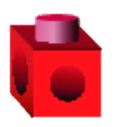 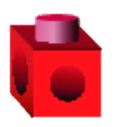 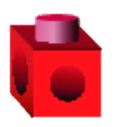 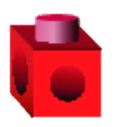 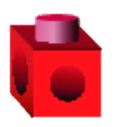 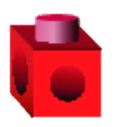 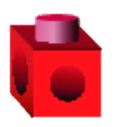 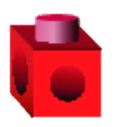 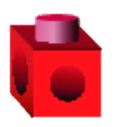 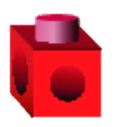 25 goàm 2 chuïc vaø 5 ñôn vò
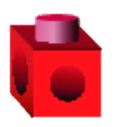 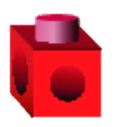 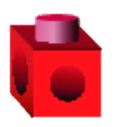 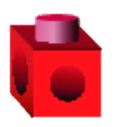 Goäp 2 chuïc vaø 5 ñôn vò ñöôïc 25
2 chuïc
5 ñôn vò
25
Hai möôi laêm
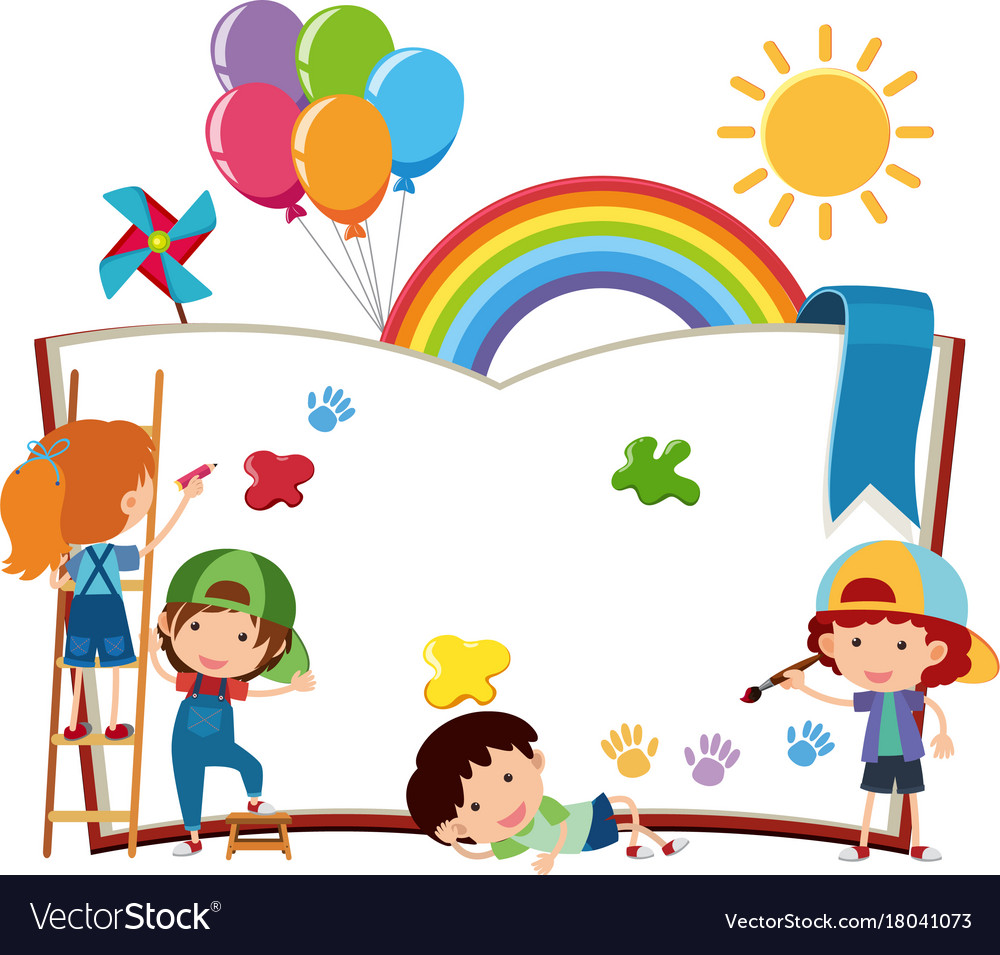 Thö giaõn
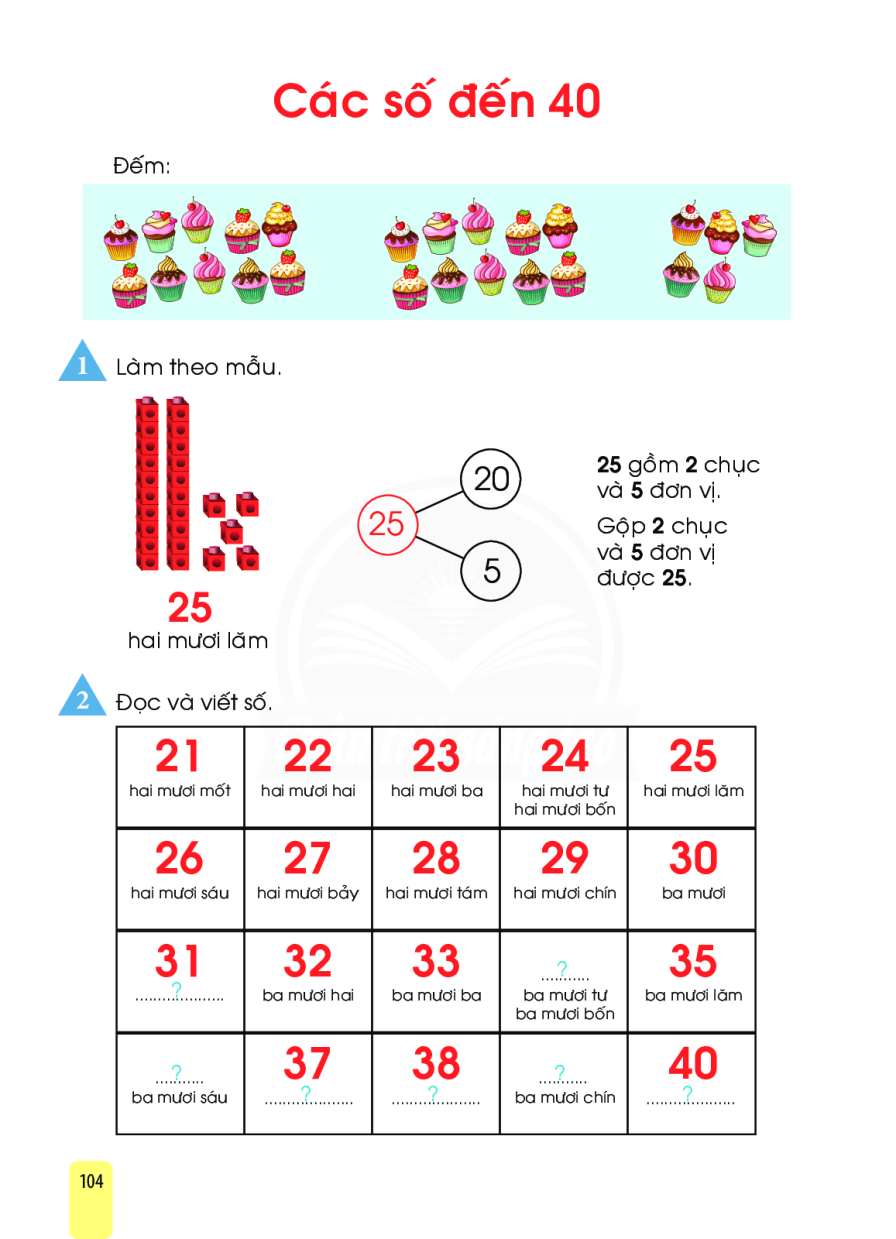 Löu yù caùch ñoïc soá 21, 24, 25
21 ñoïc laø hai möôi moát
21 khoâng ñoïc laø hai möôi moät
24 coù theå ñoïc laø hai möôi boán,
           cuõng coù theå ñoïc laø hai möôi tö
25 ñoïc laø hai möôi laêm
25 khoâng ñoïc laø hai möôi naêm
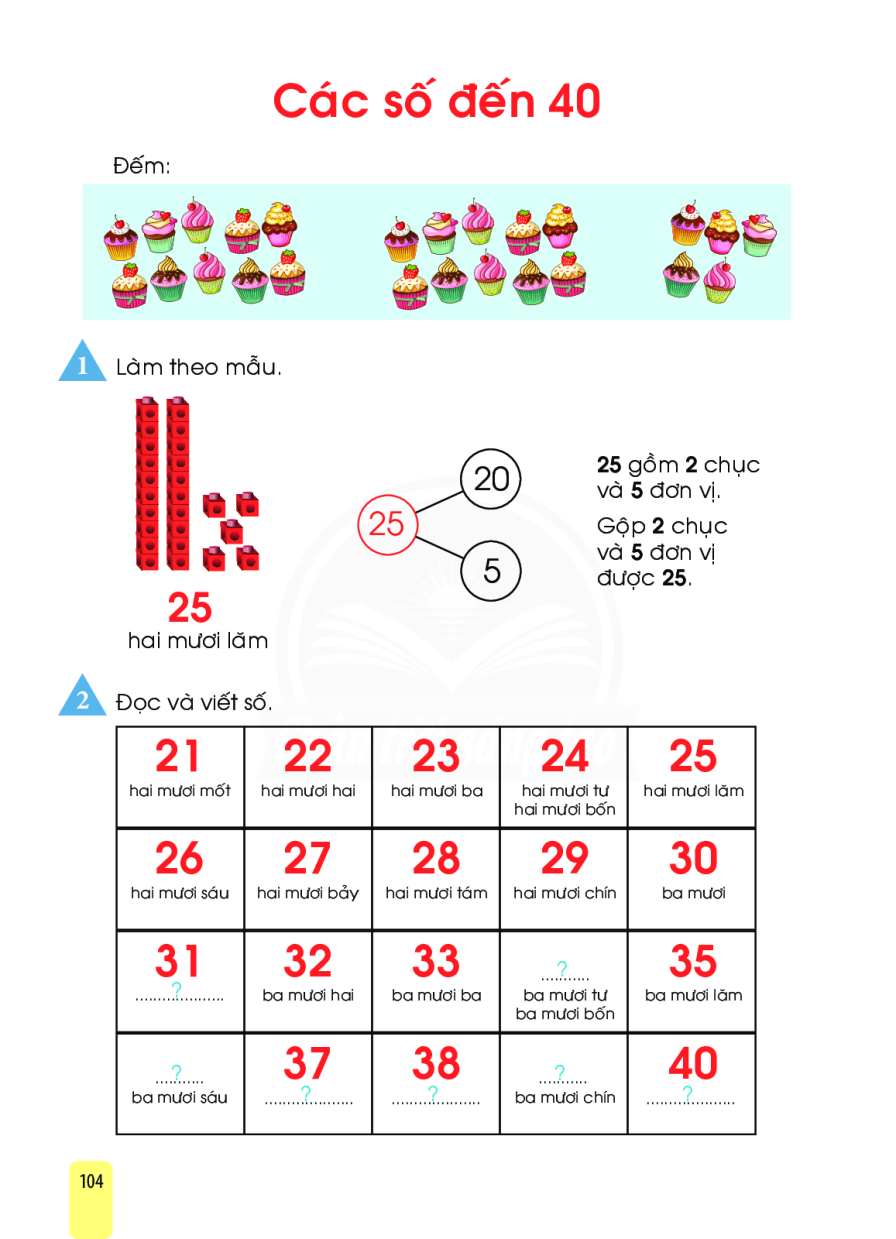 34
ba möôi moát
39
36
ba möôi baûy
ba möôi taùm
boán möôi
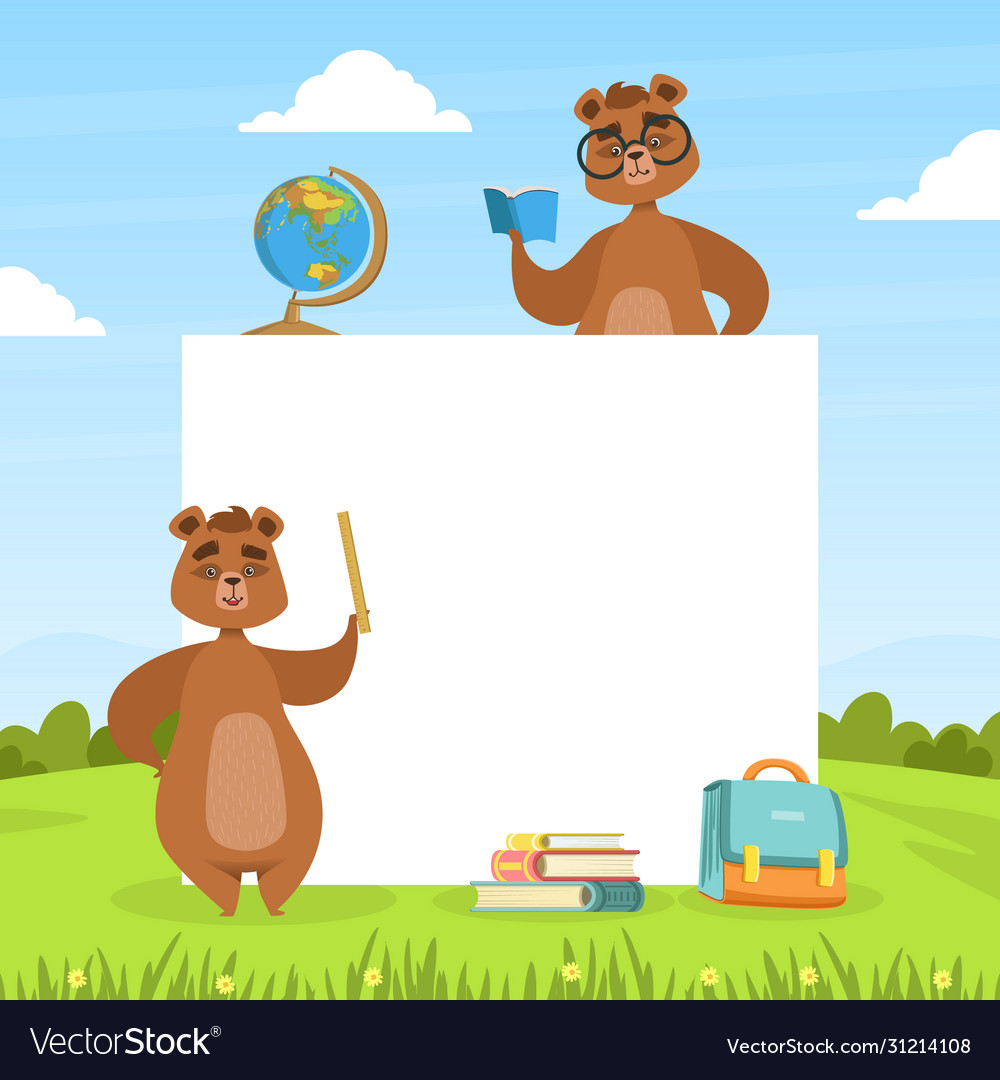 Cuûng coá
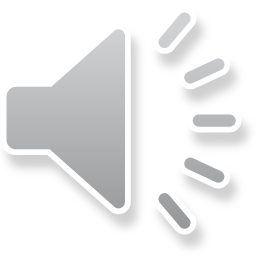 CHÈO THUYỀN CÙNG BÉ
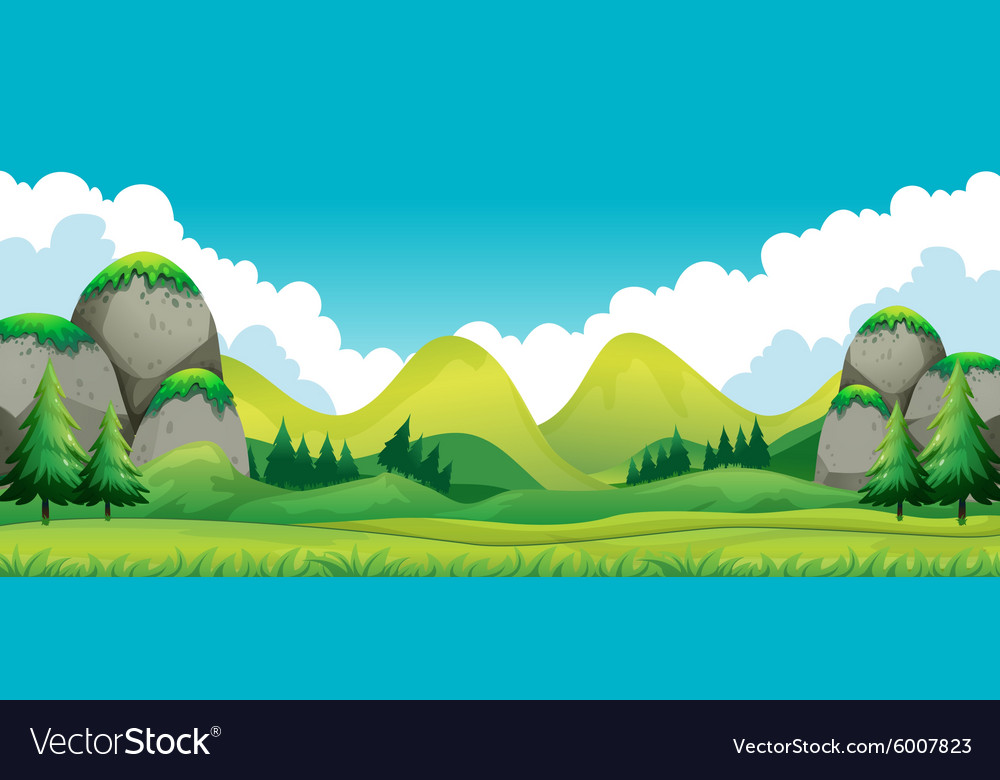 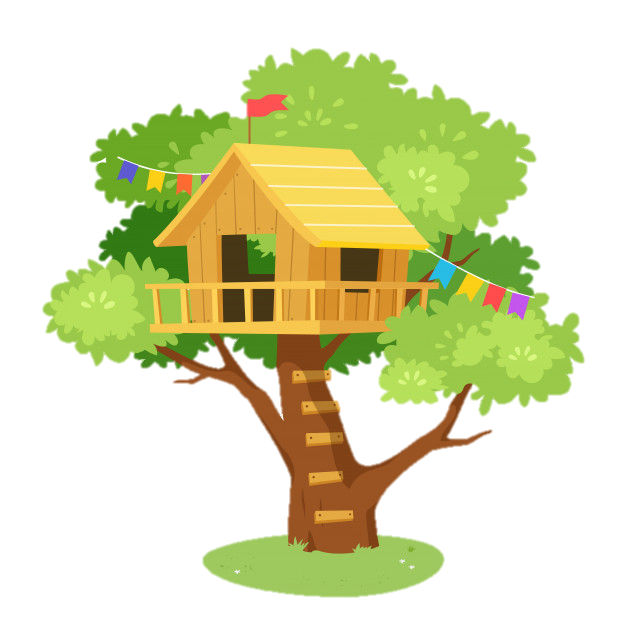 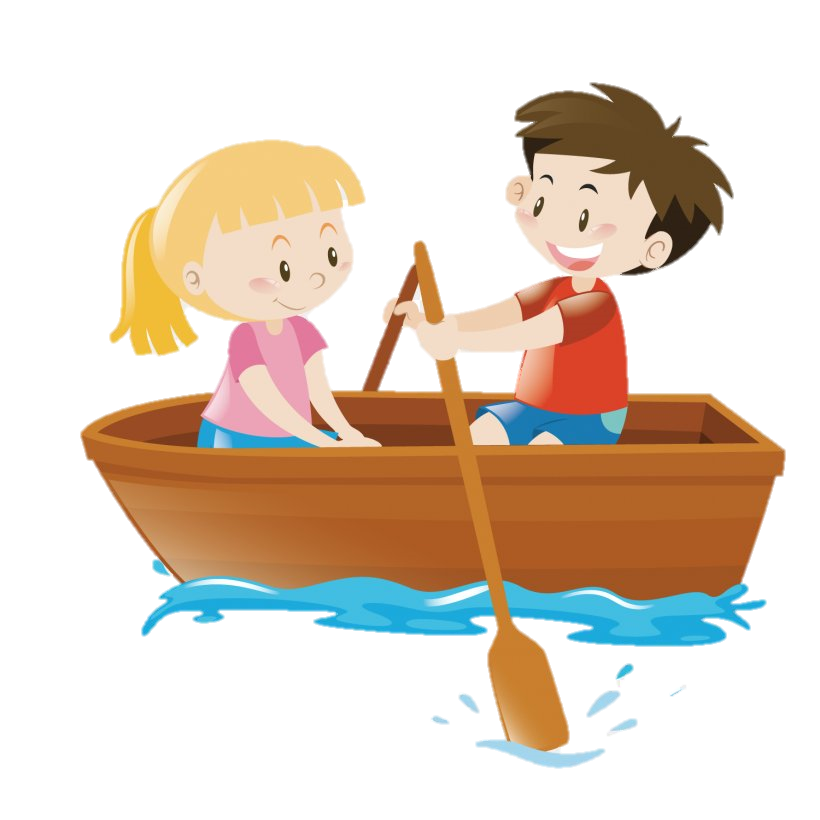 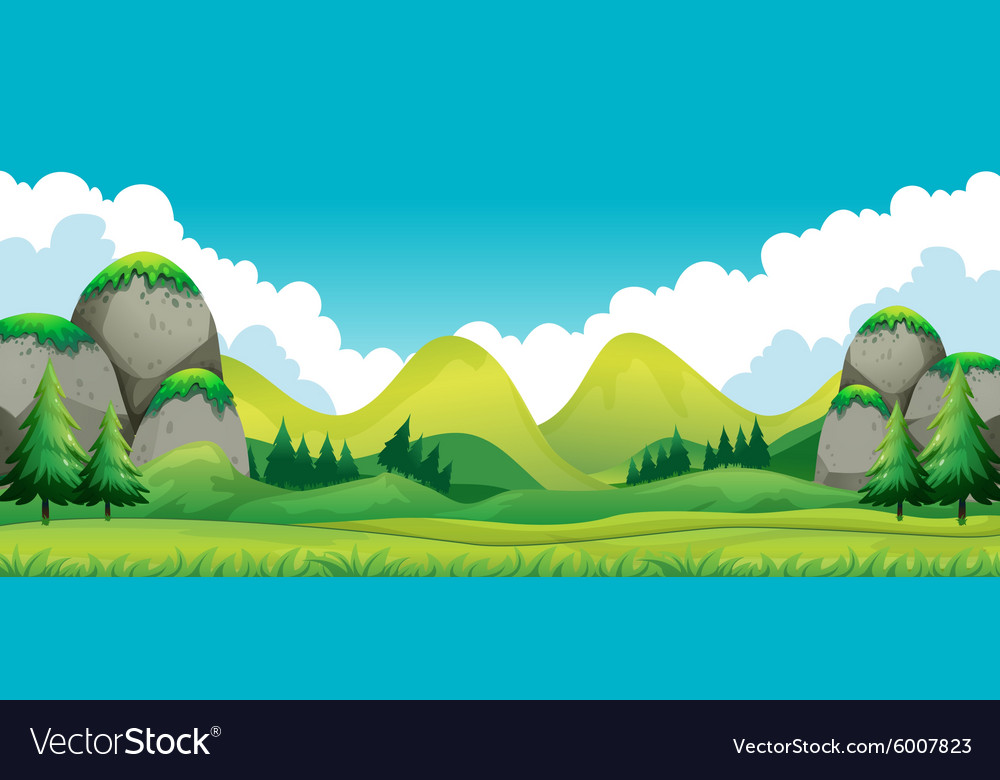 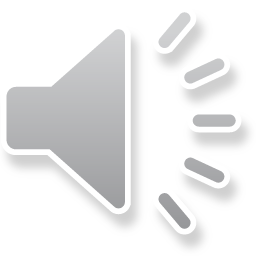 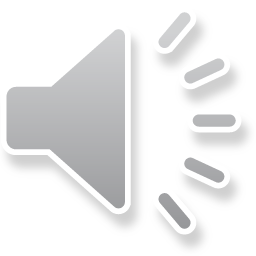 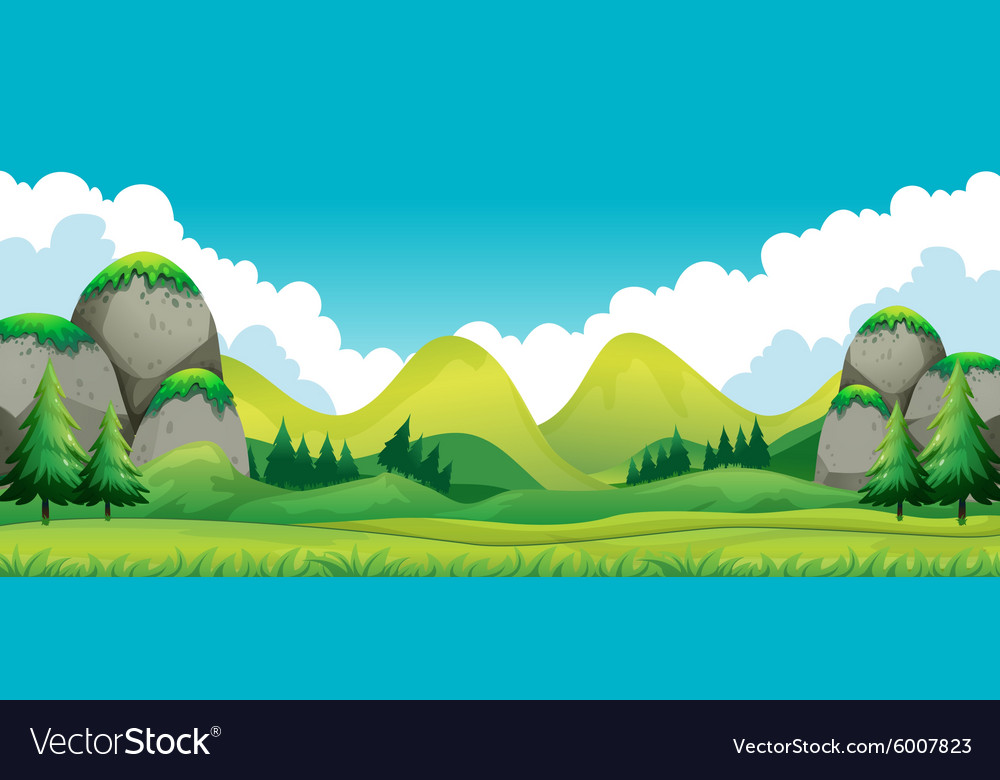 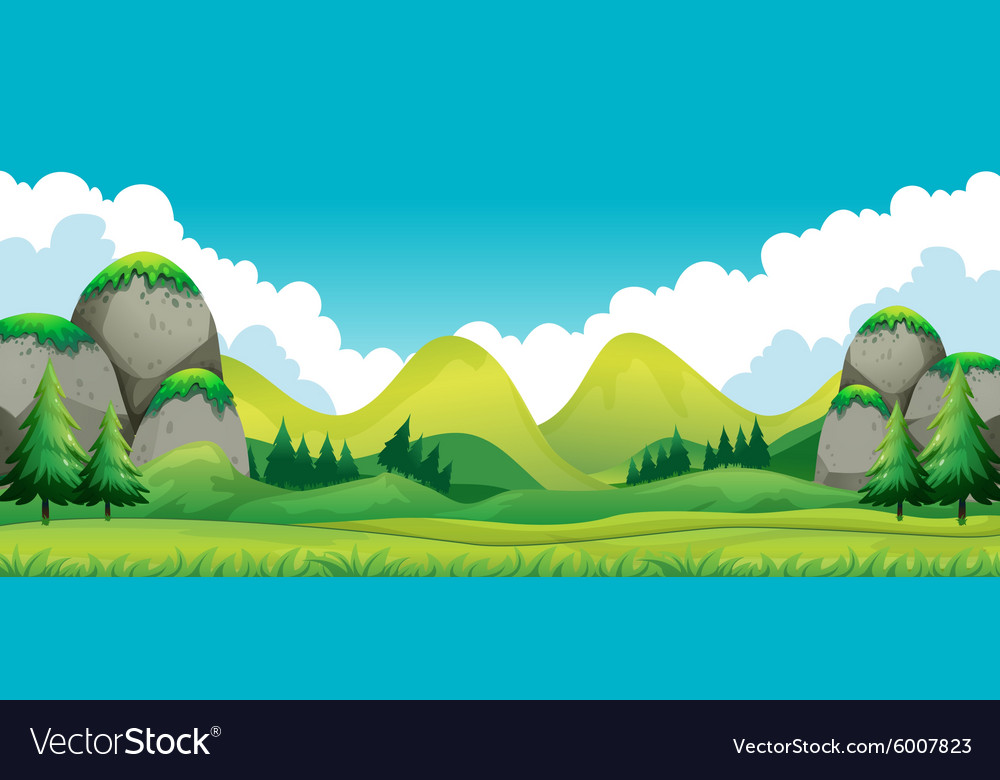 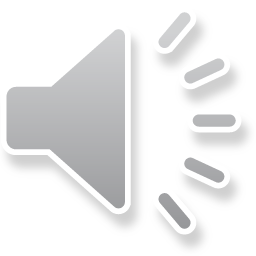 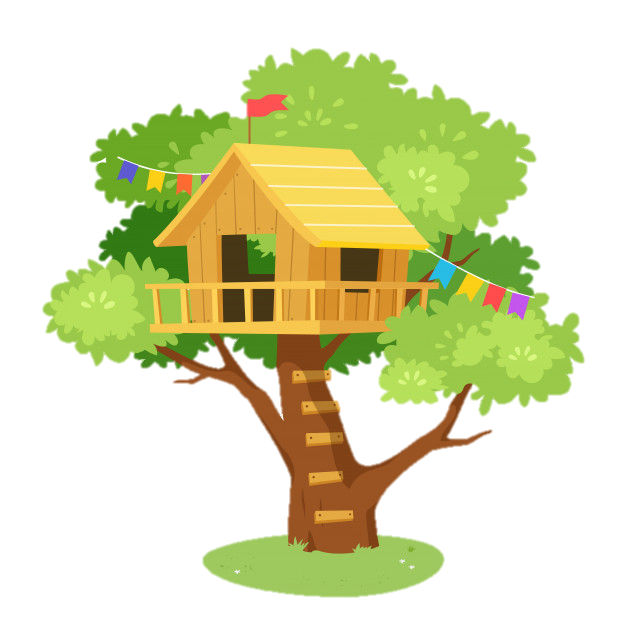 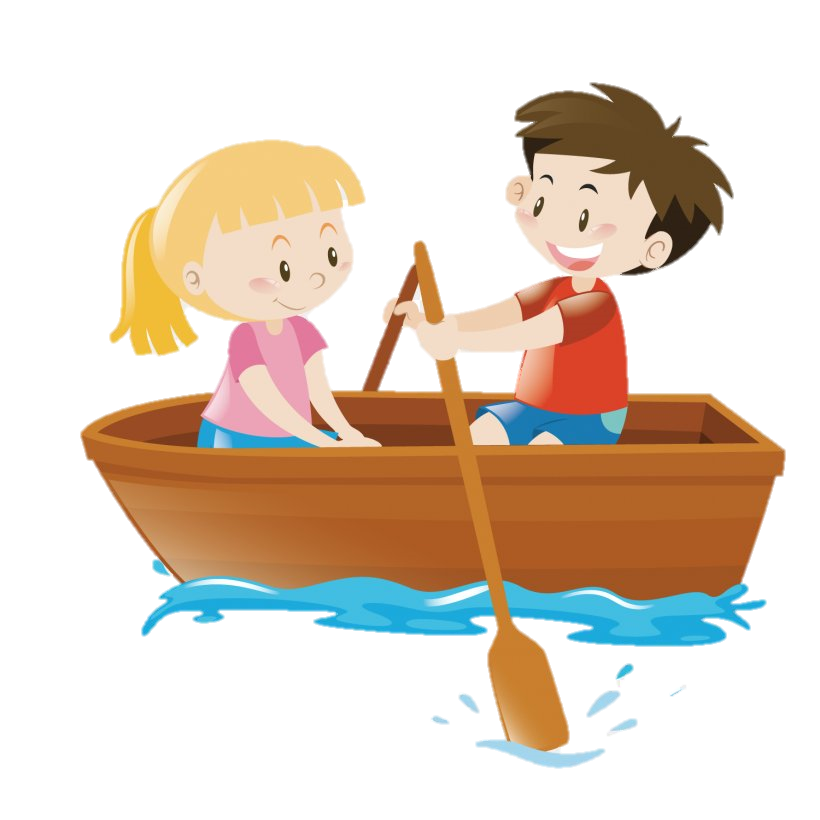 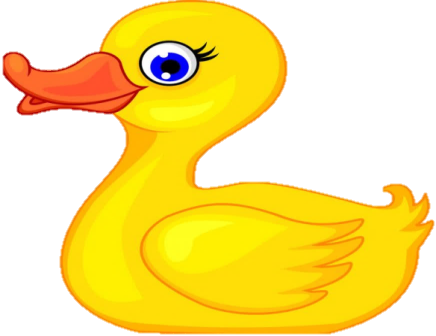 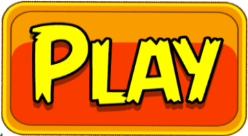 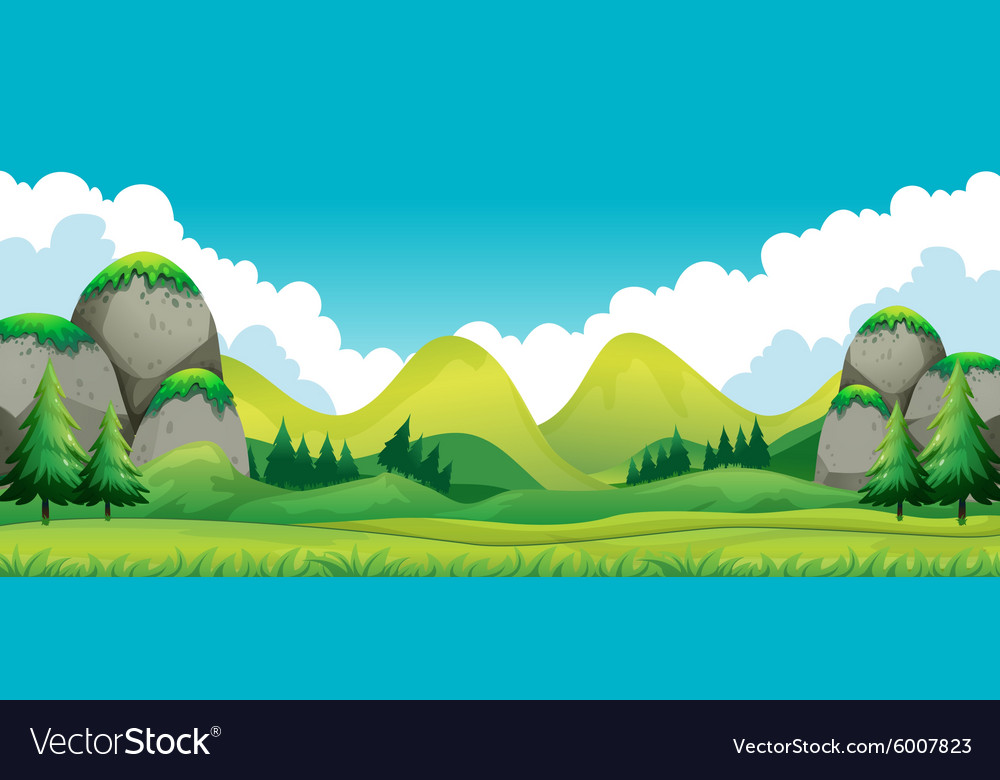 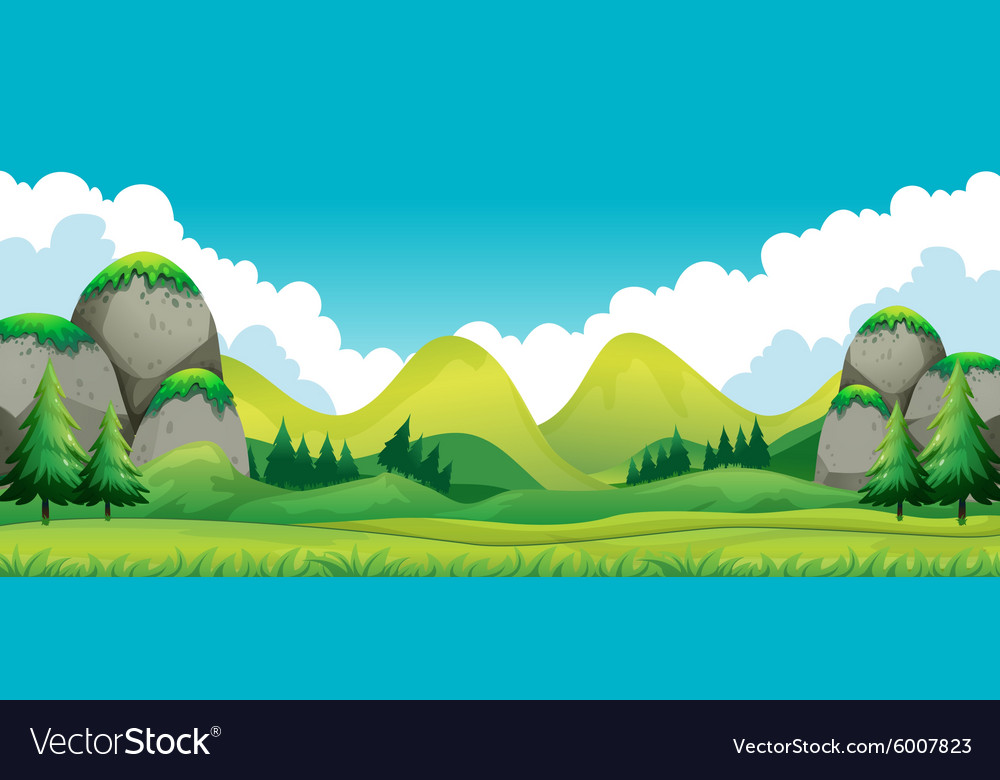 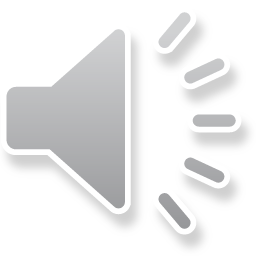 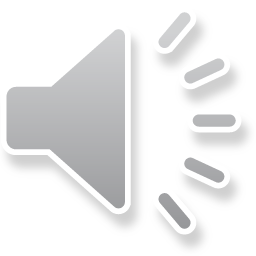 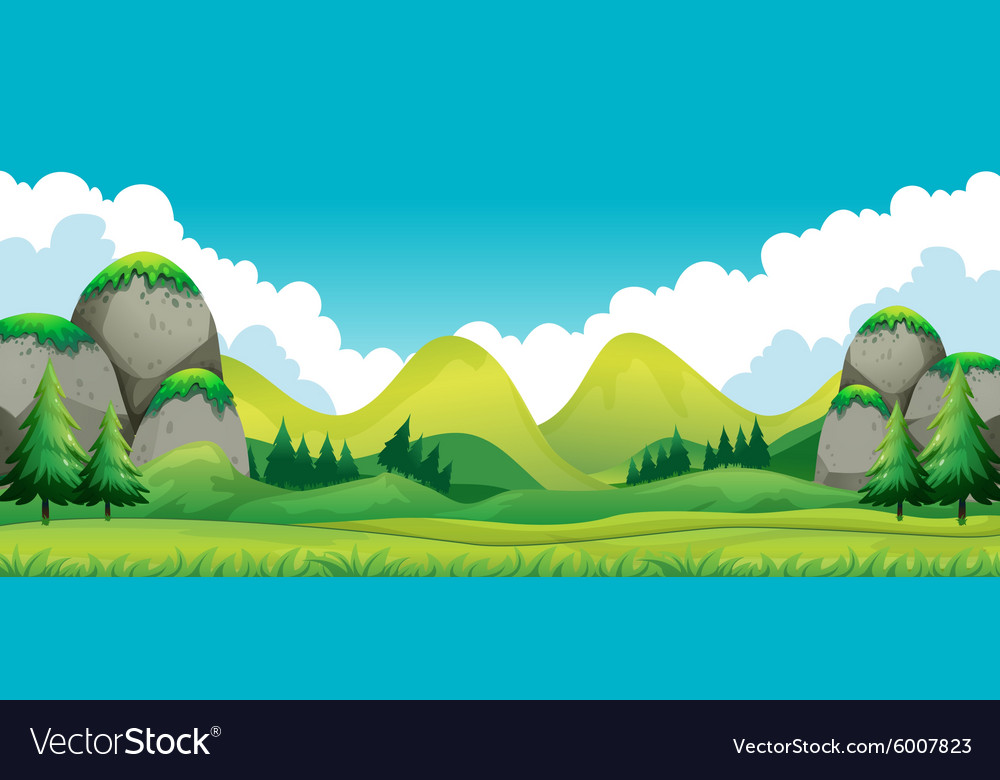 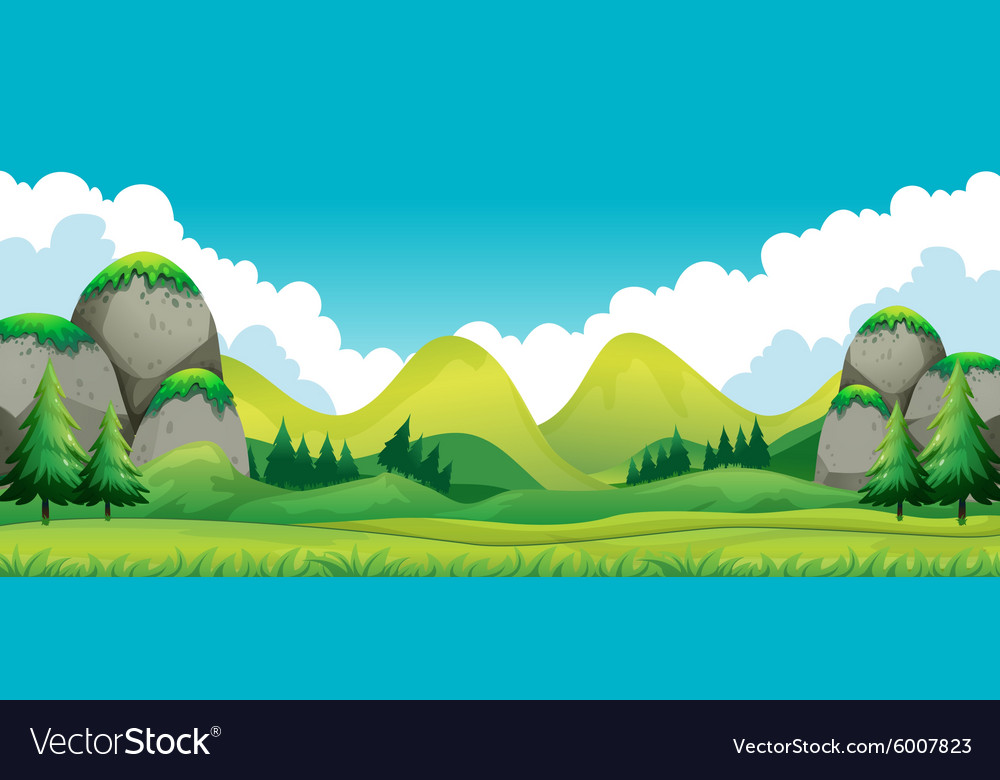 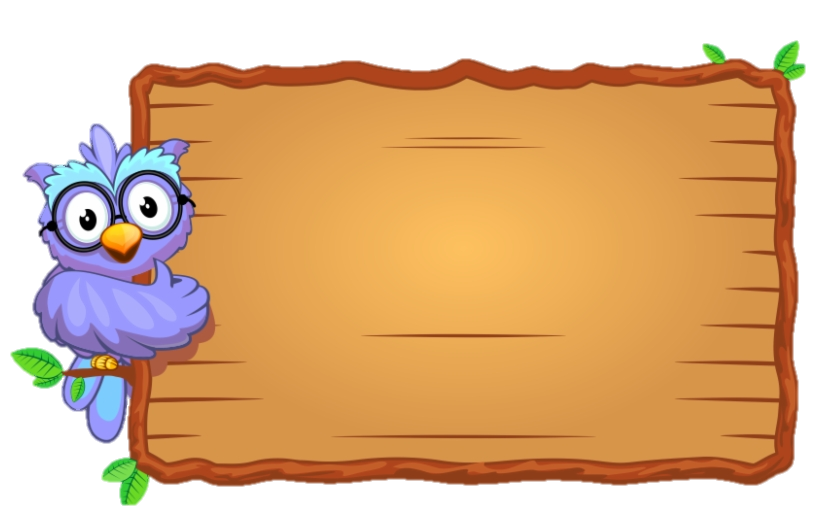 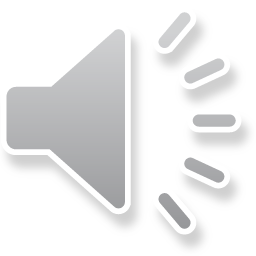 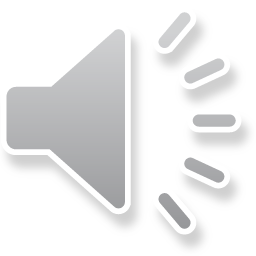 hai möôi moát
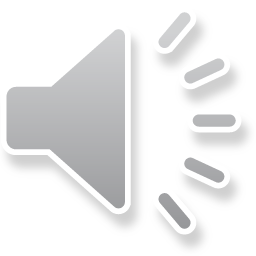 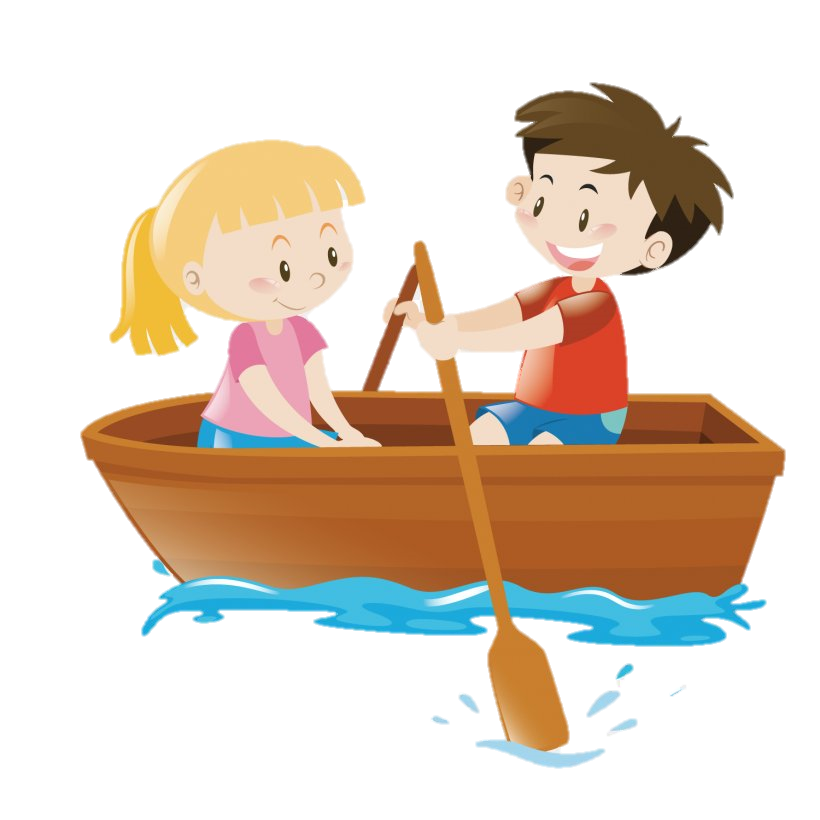 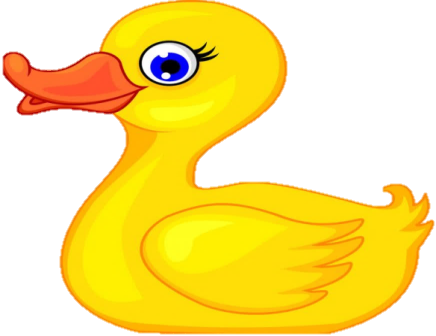 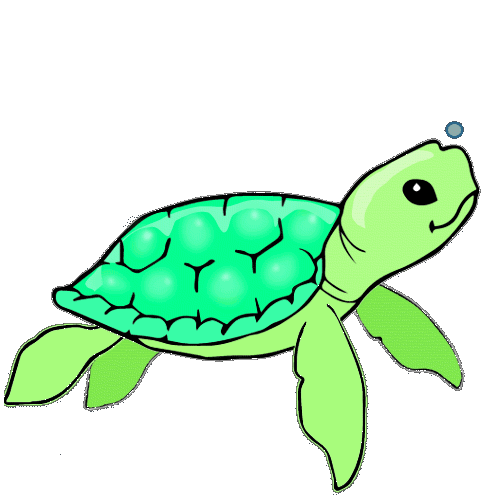 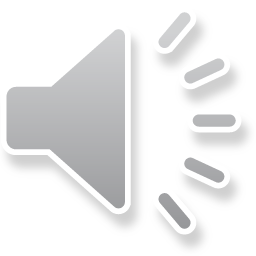 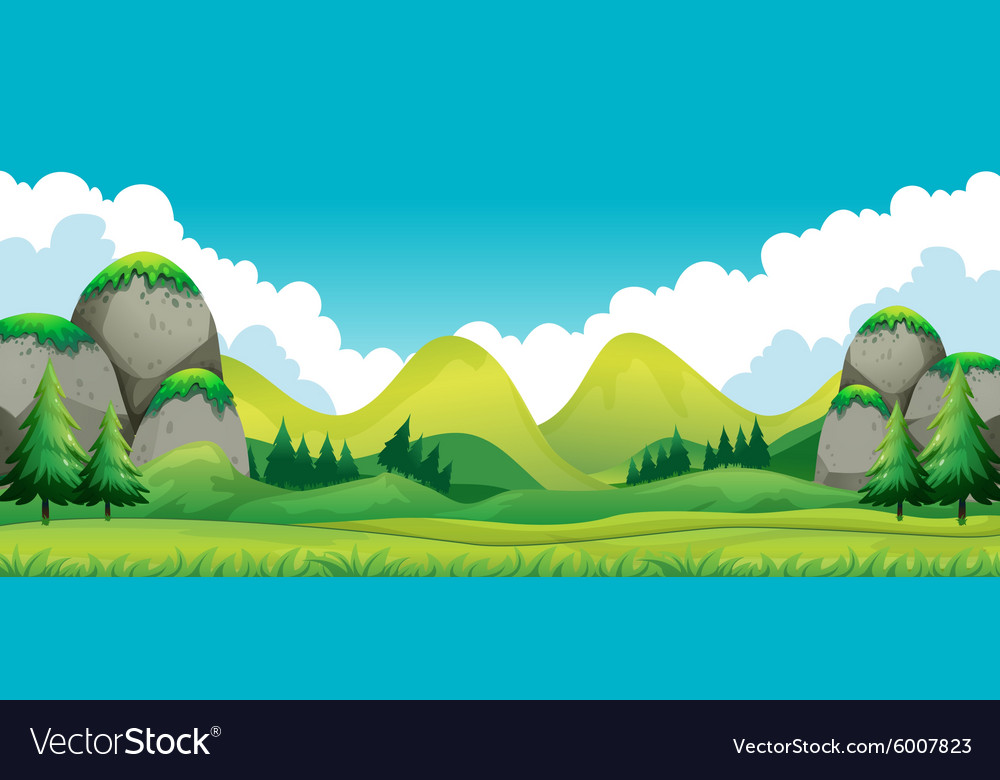 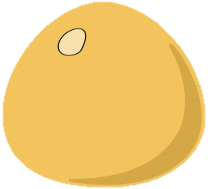 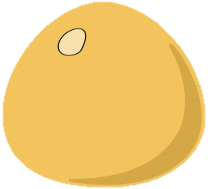 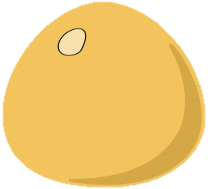 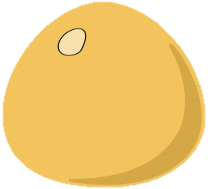 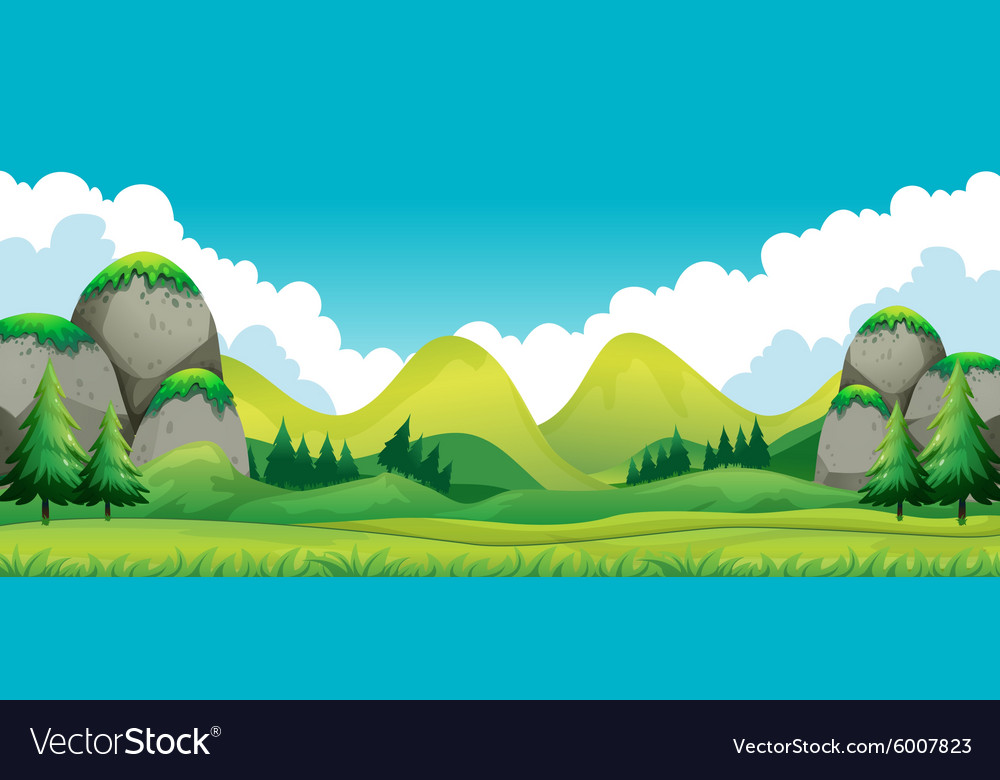 15
12
21
18
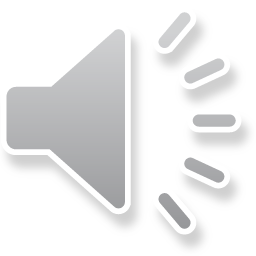 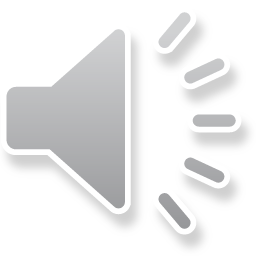 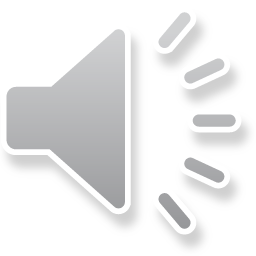 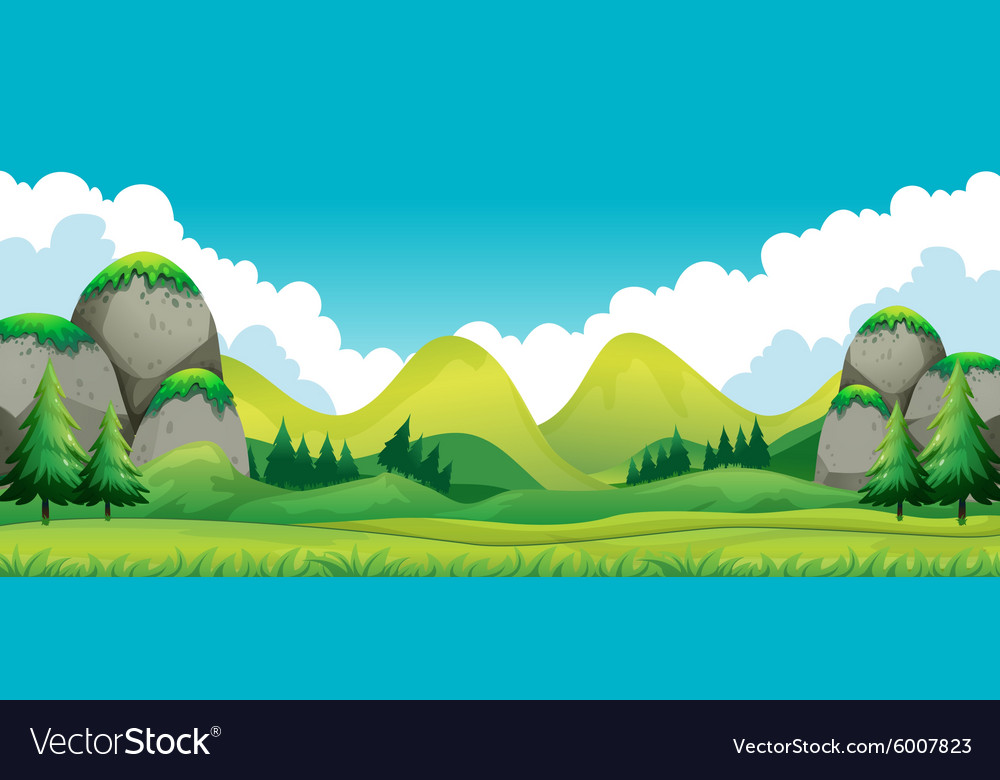 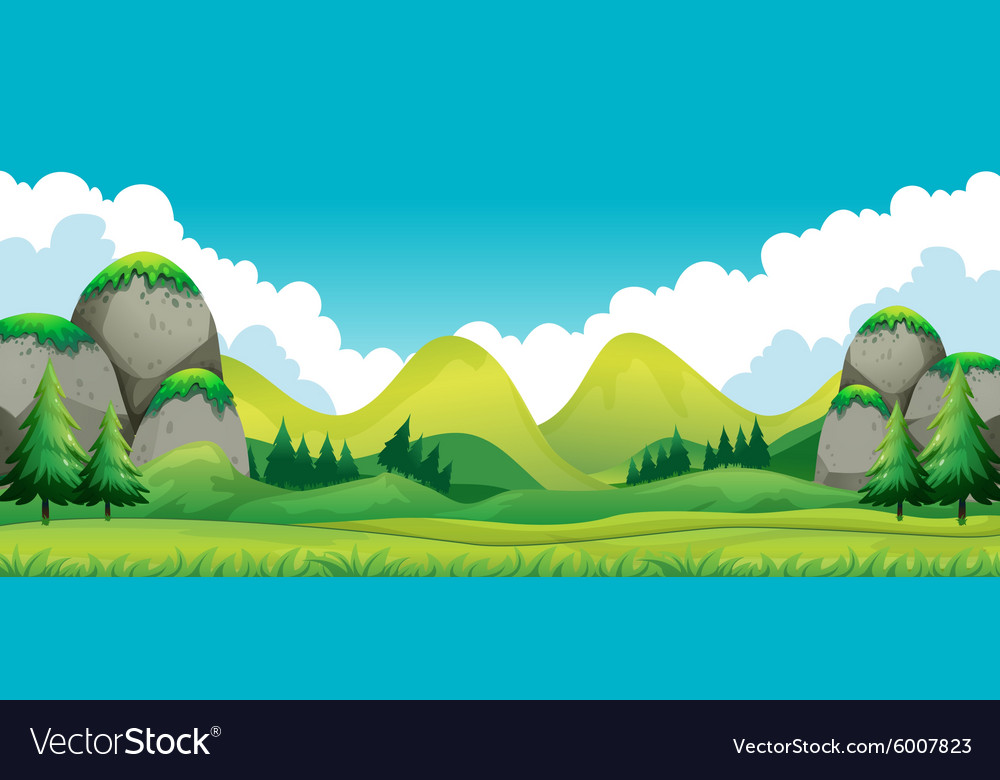 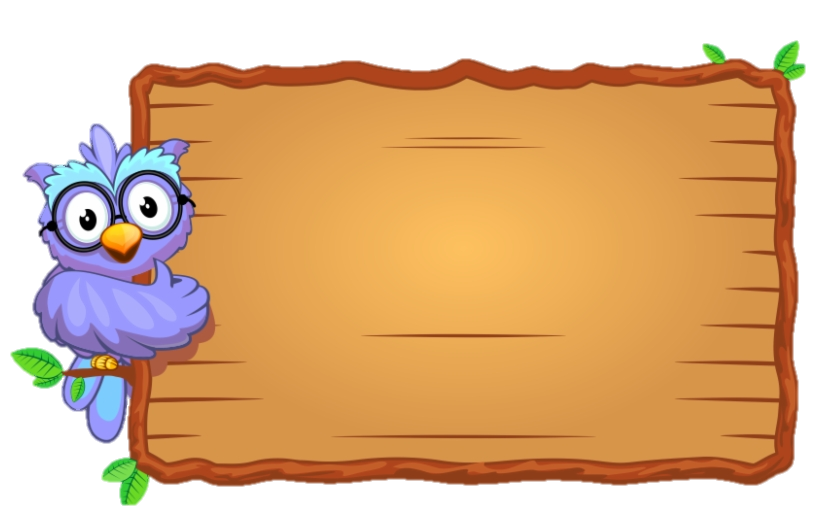 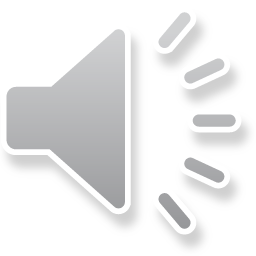 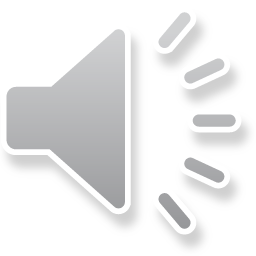 hai möôi laêm
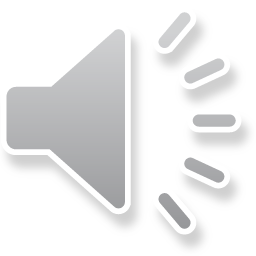 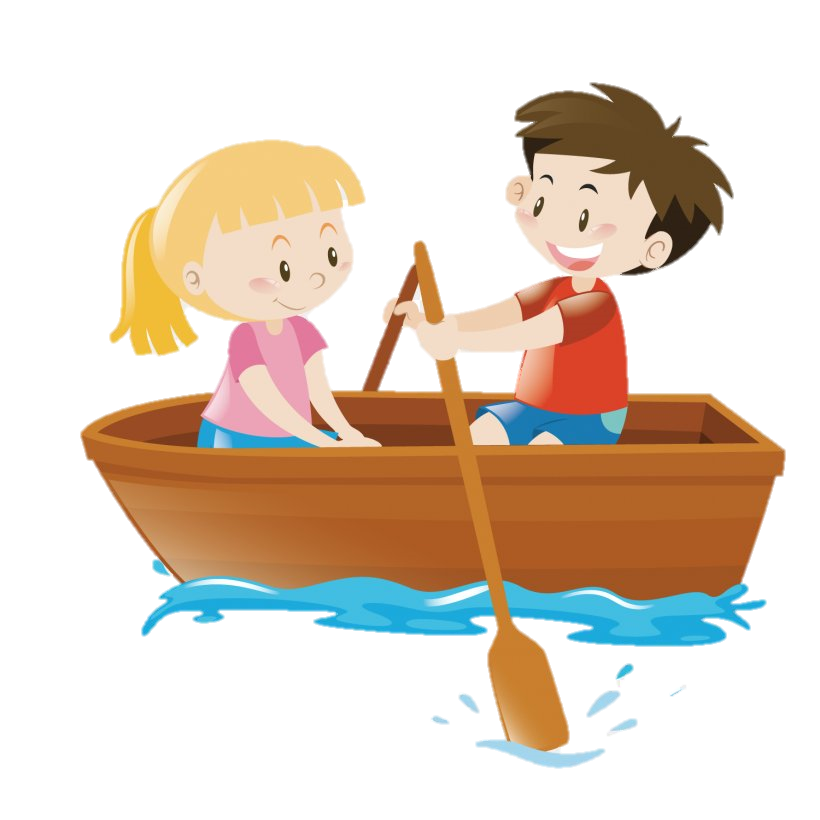 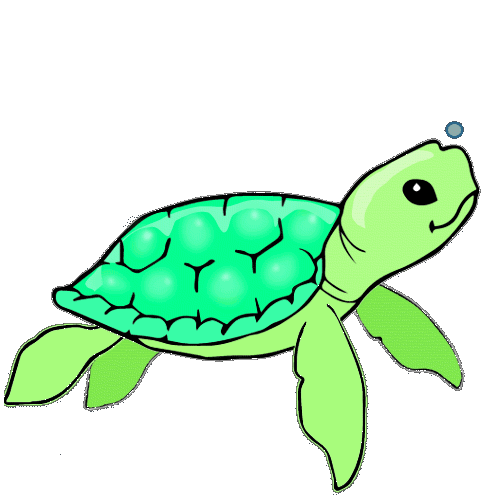 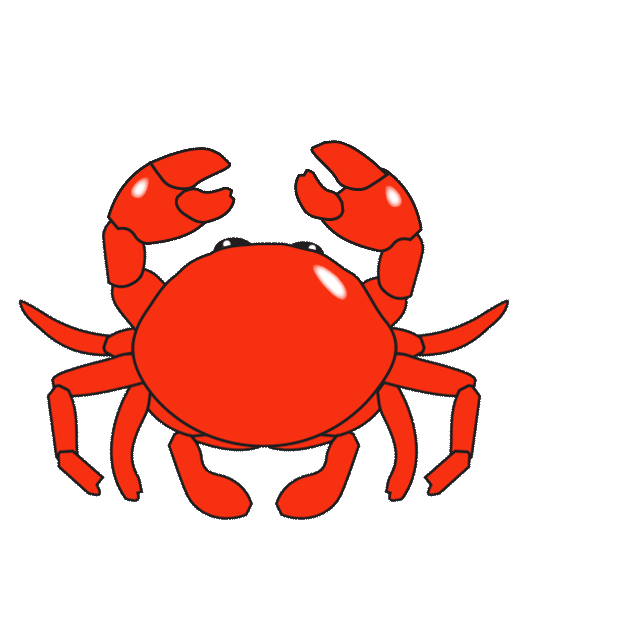 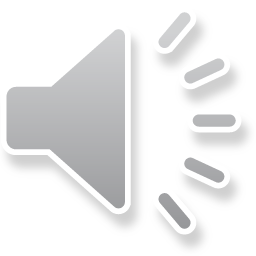 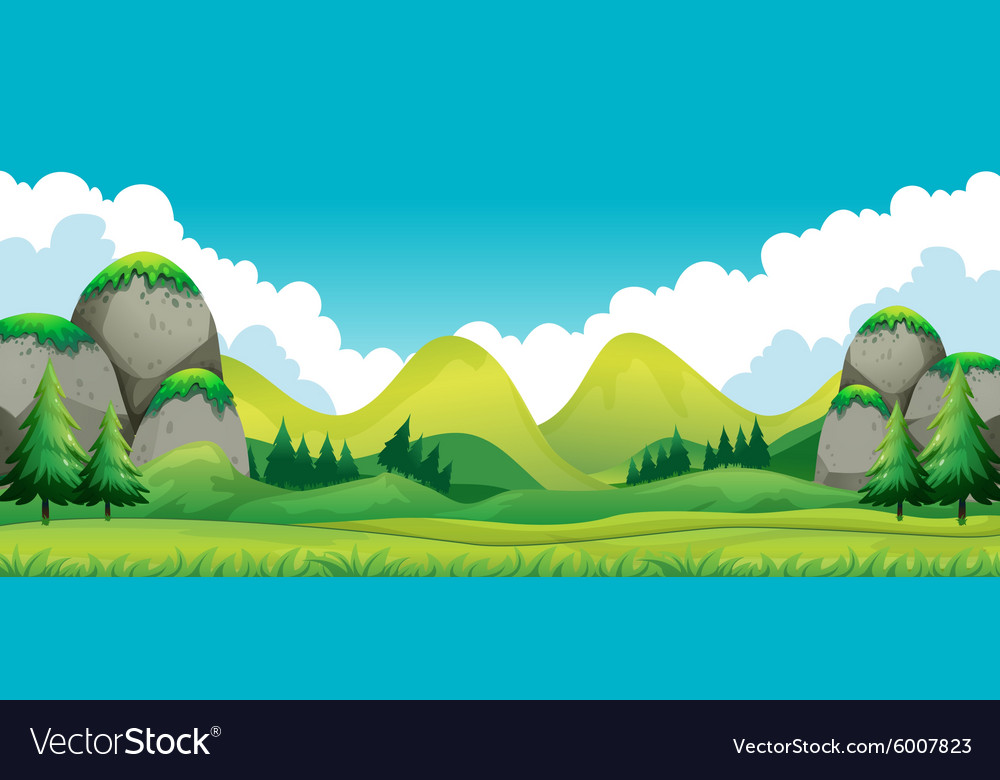 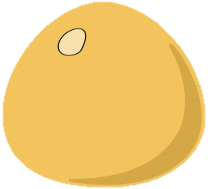 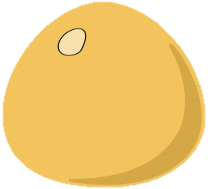 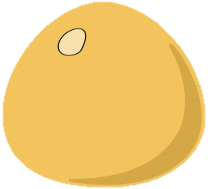 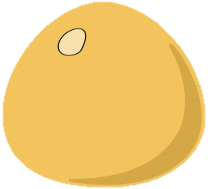 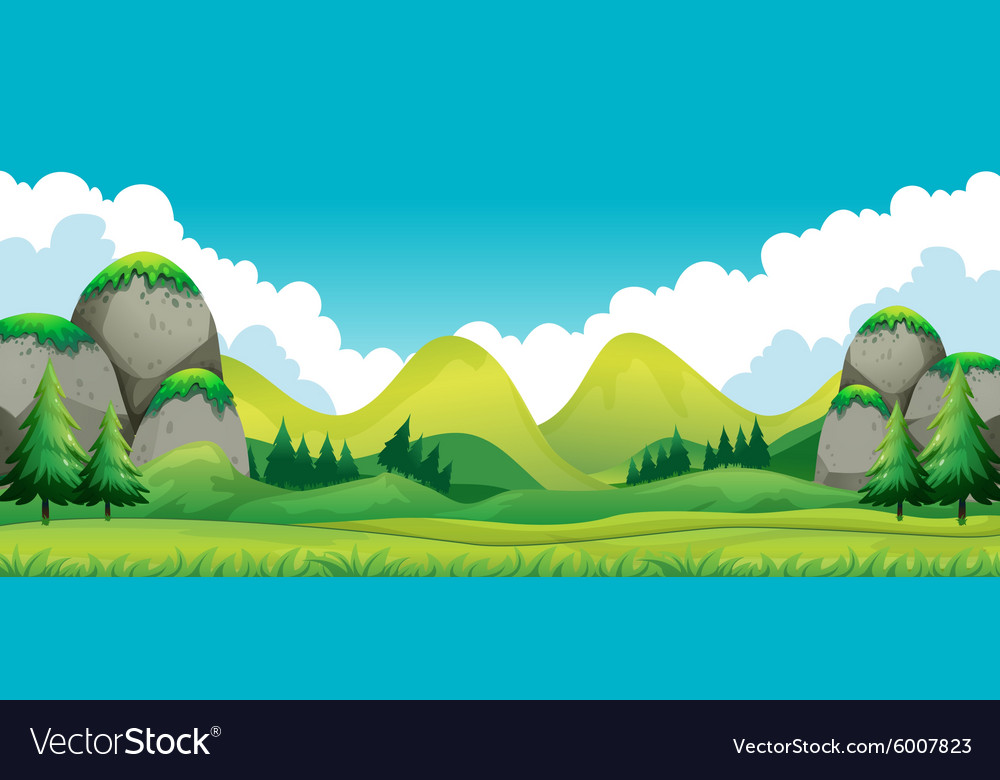 52
18
25
30
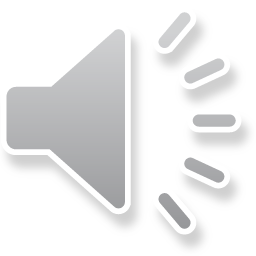 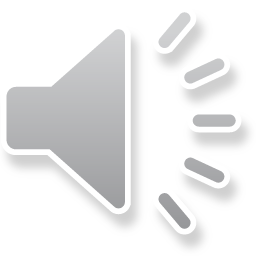 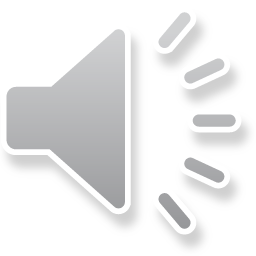 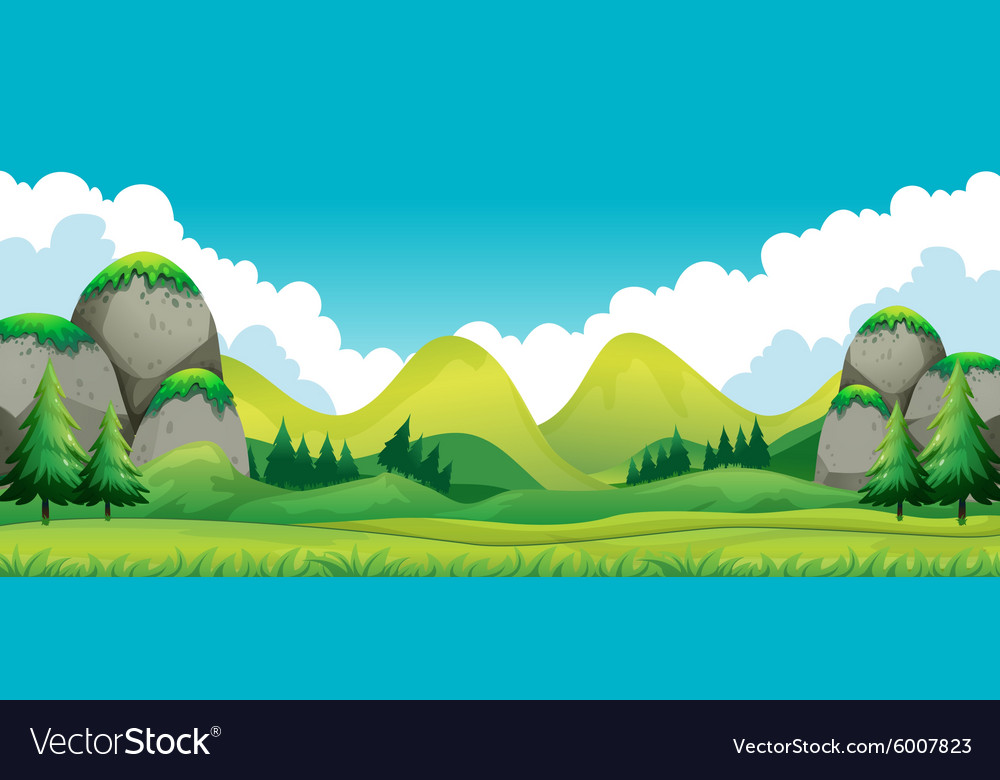 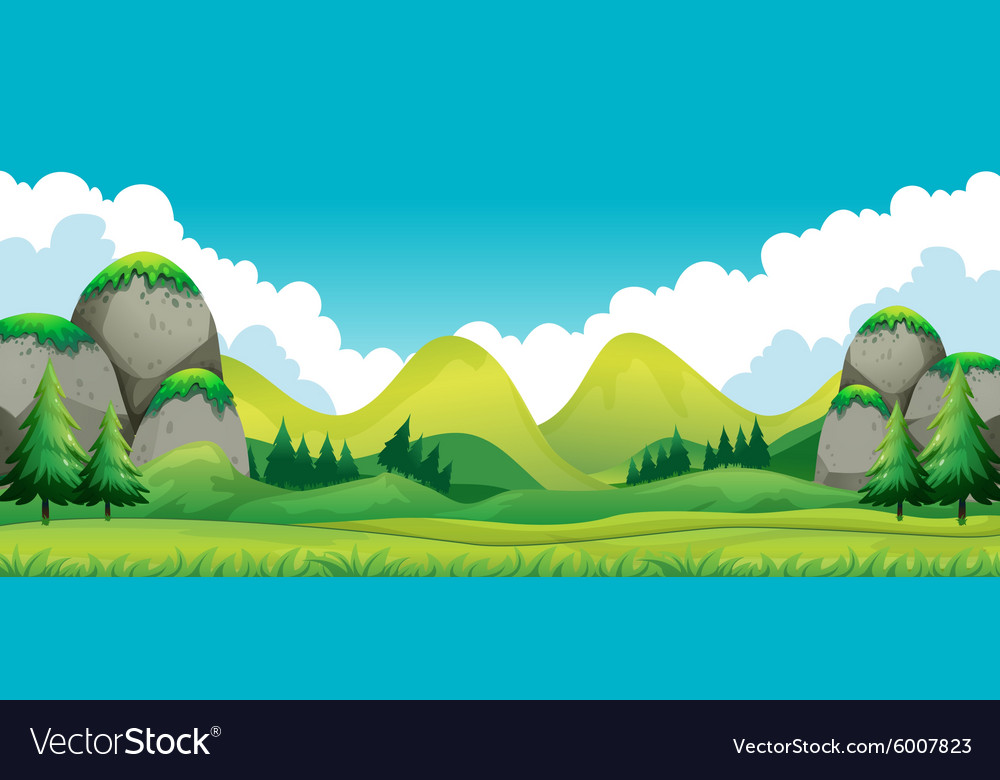 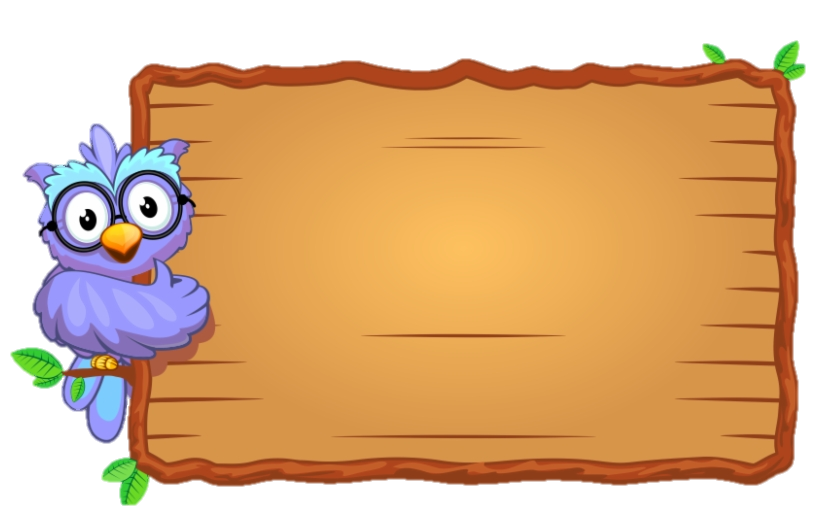 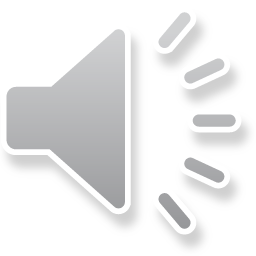 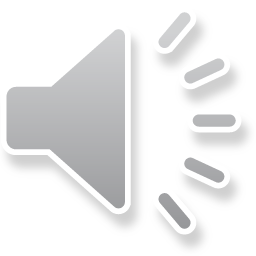 Soá 34 ñoïc laø
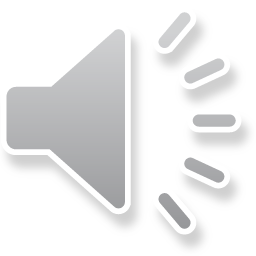 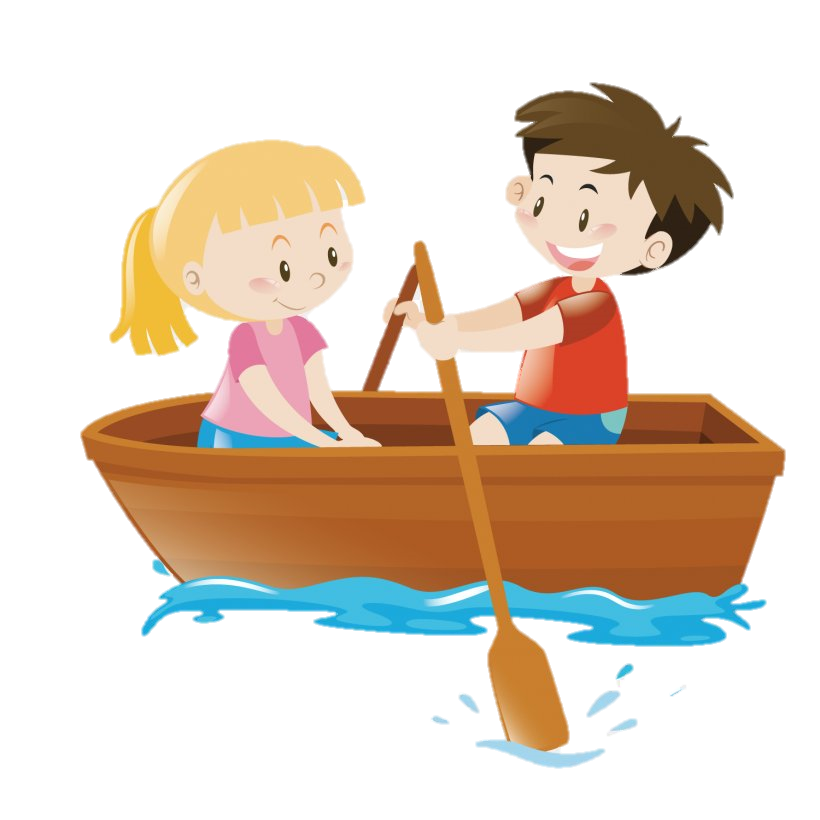 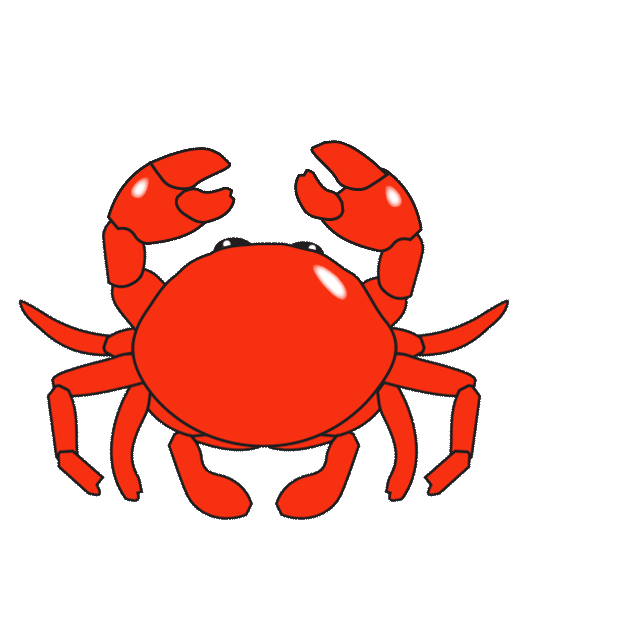 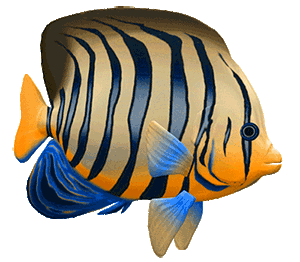 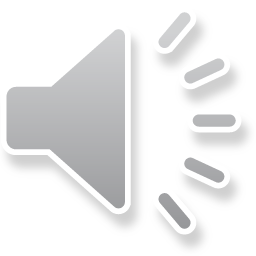 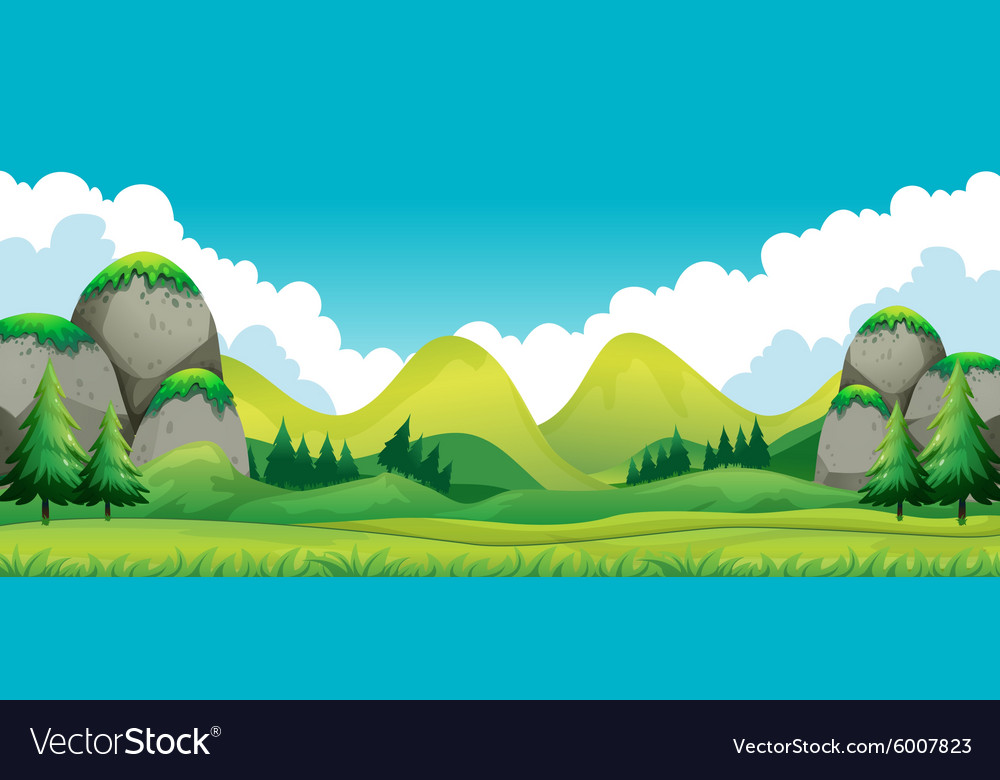 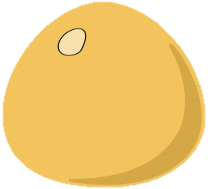 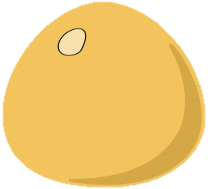 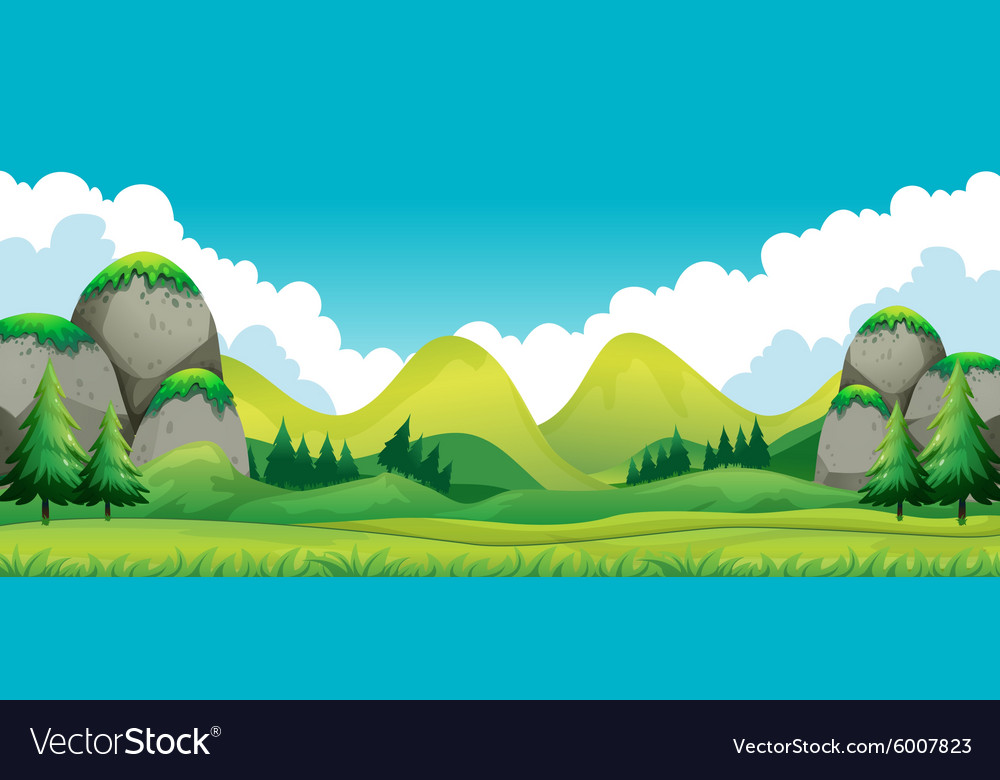 Ba möôi tö
ba möôi laêm
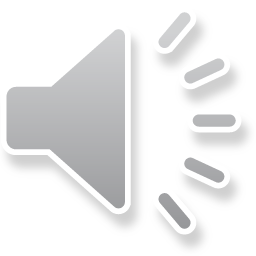 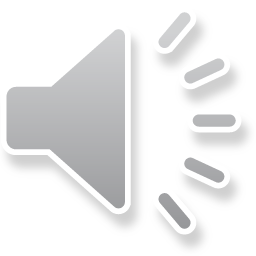 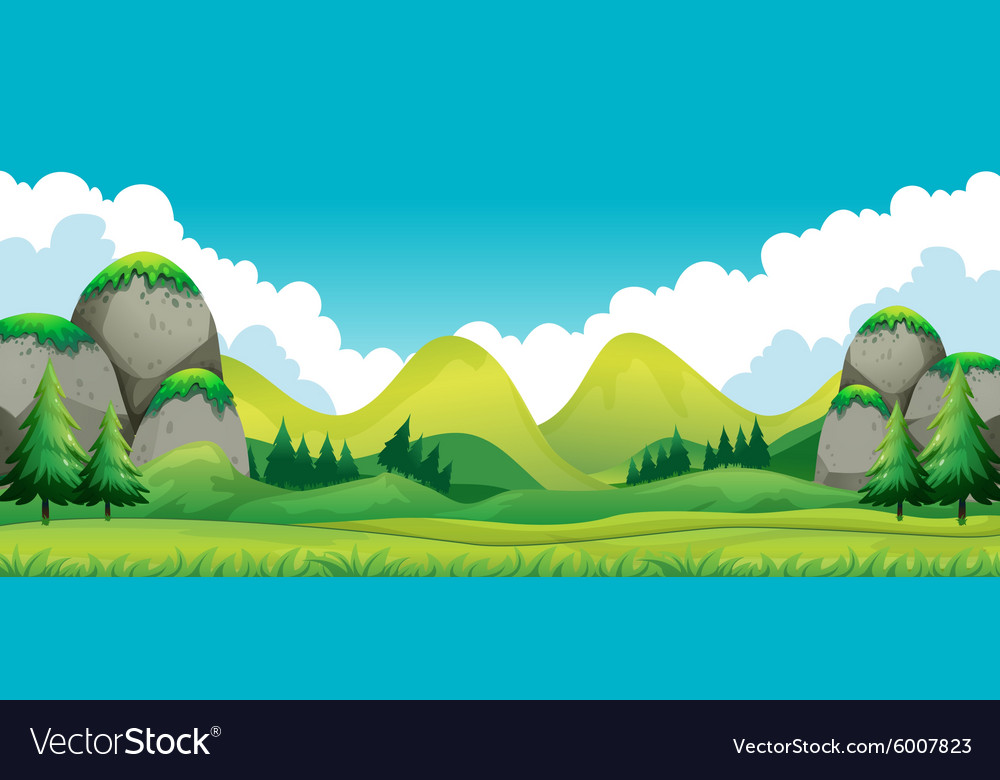 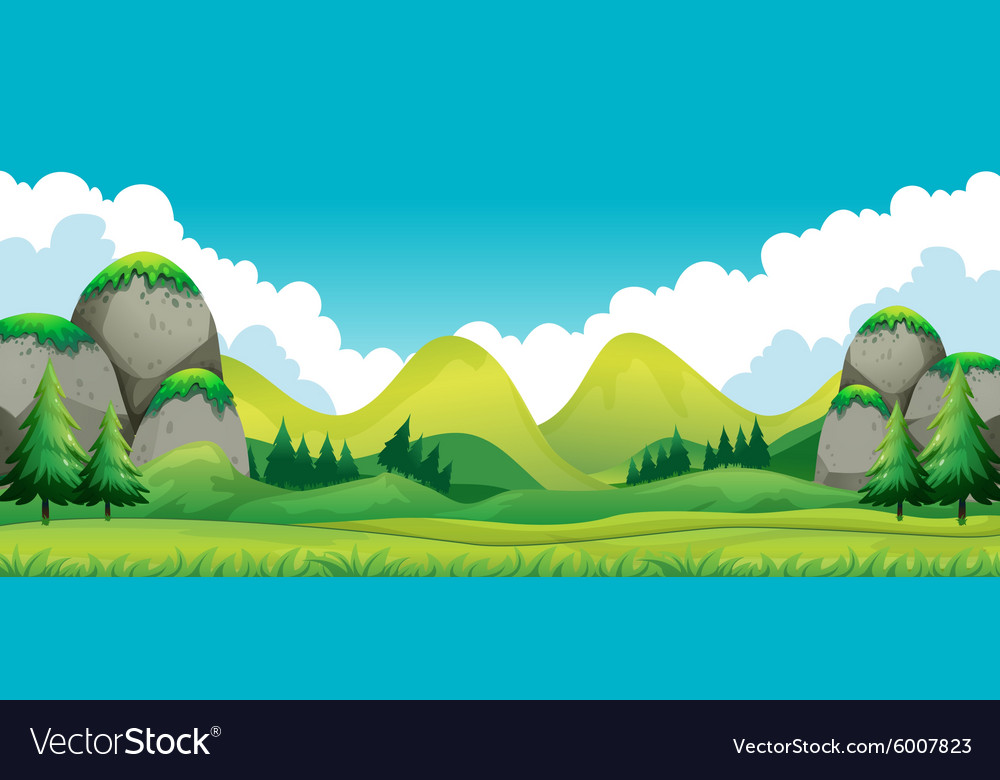 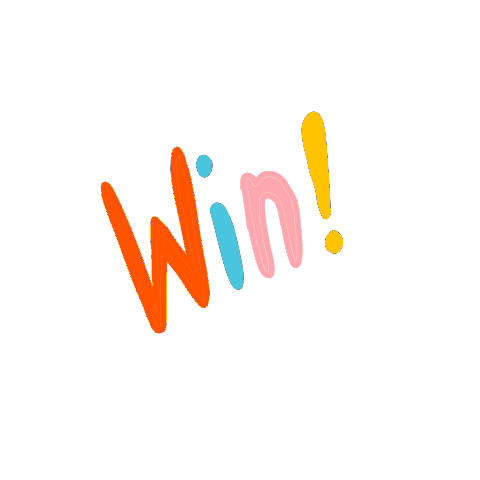 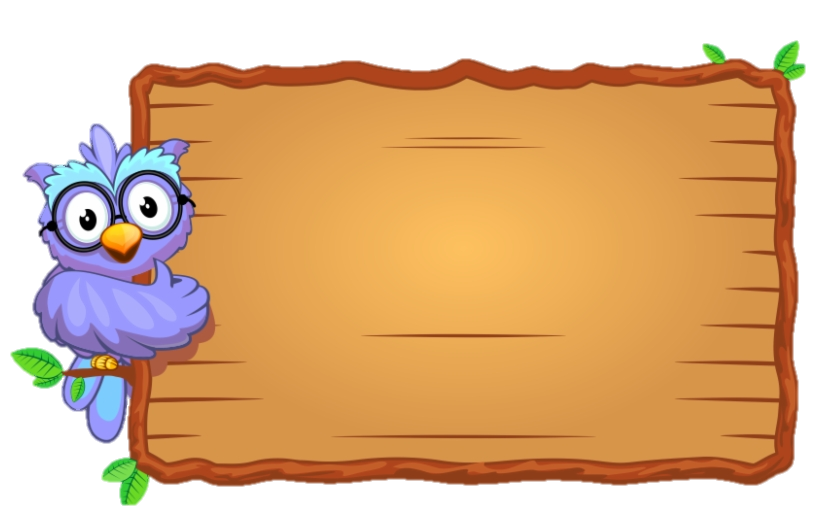 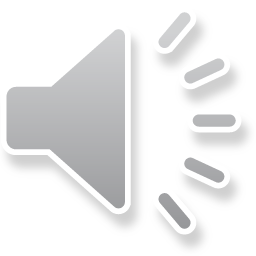 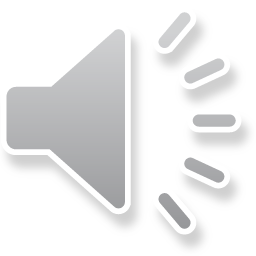 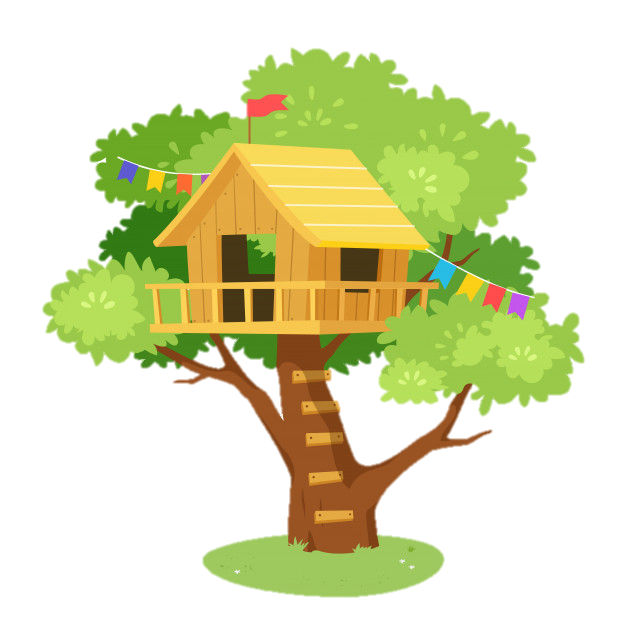 soá 40 ñoïc laø
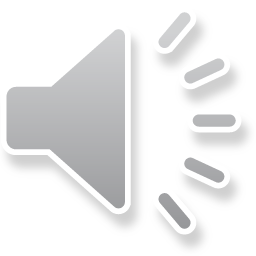 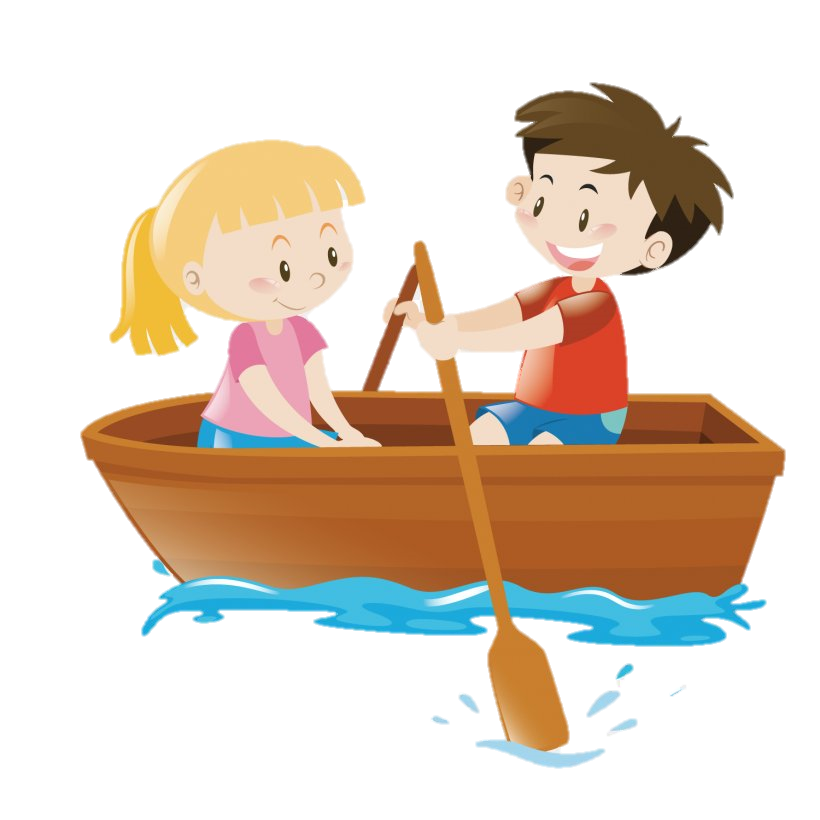 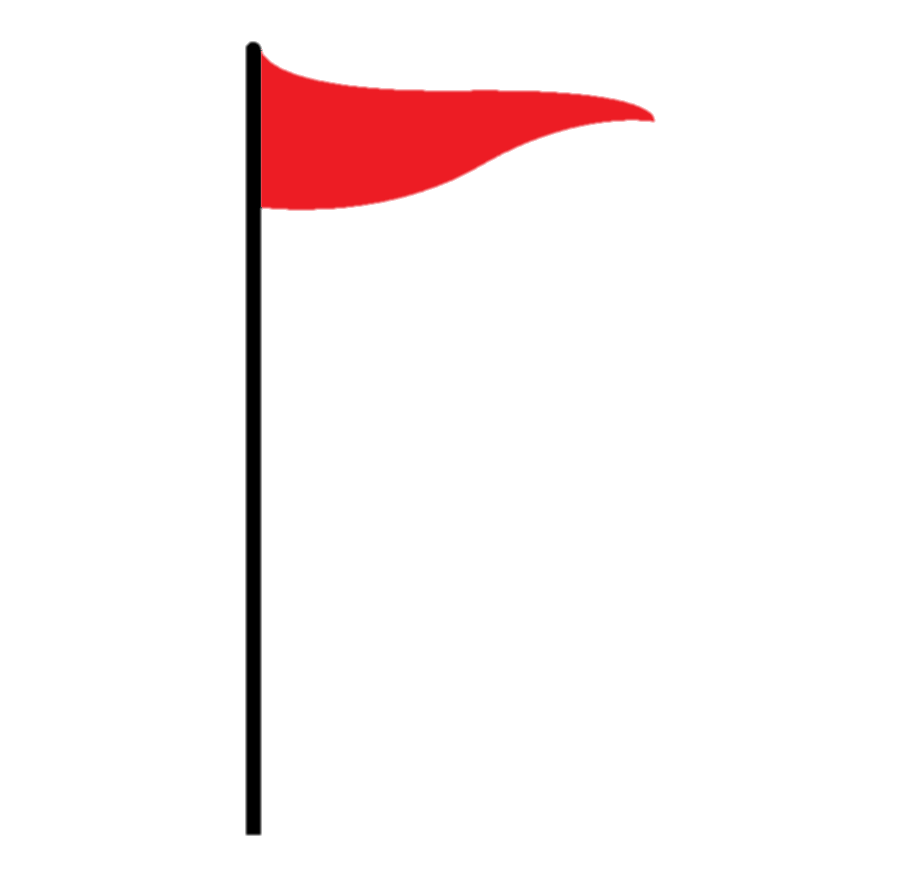 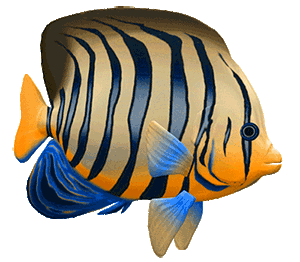 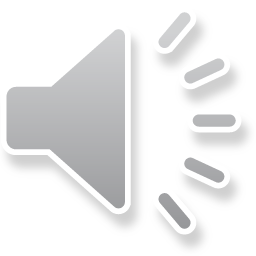 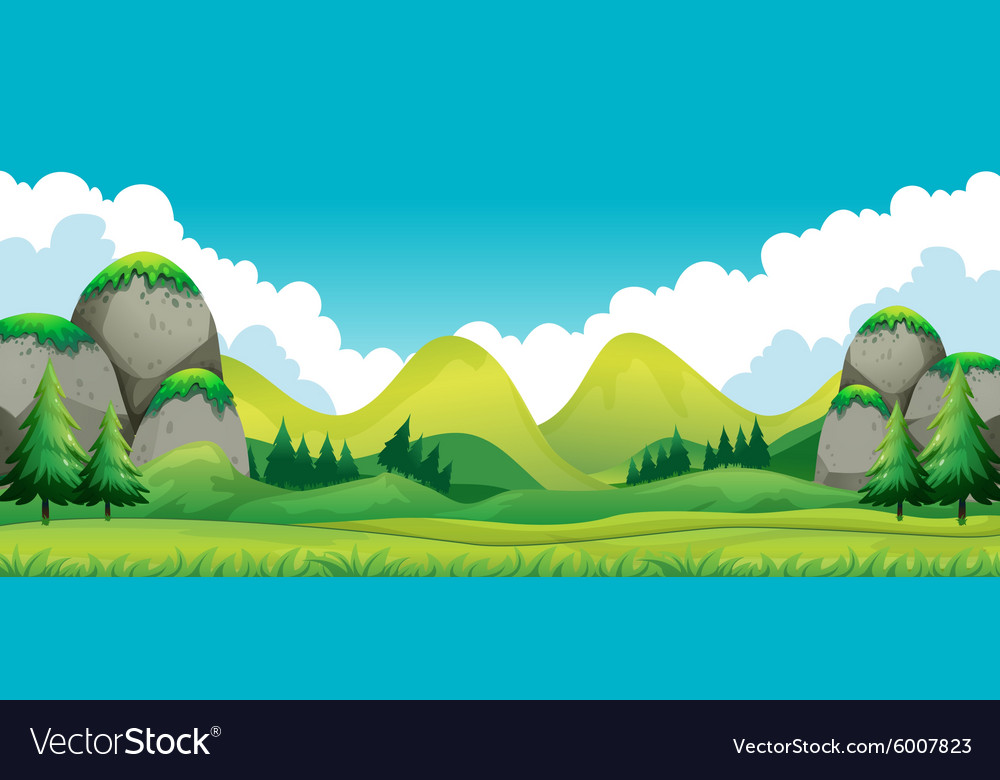 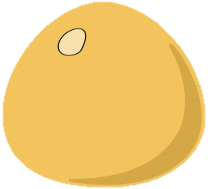 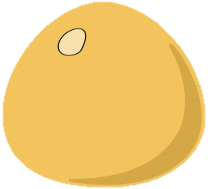 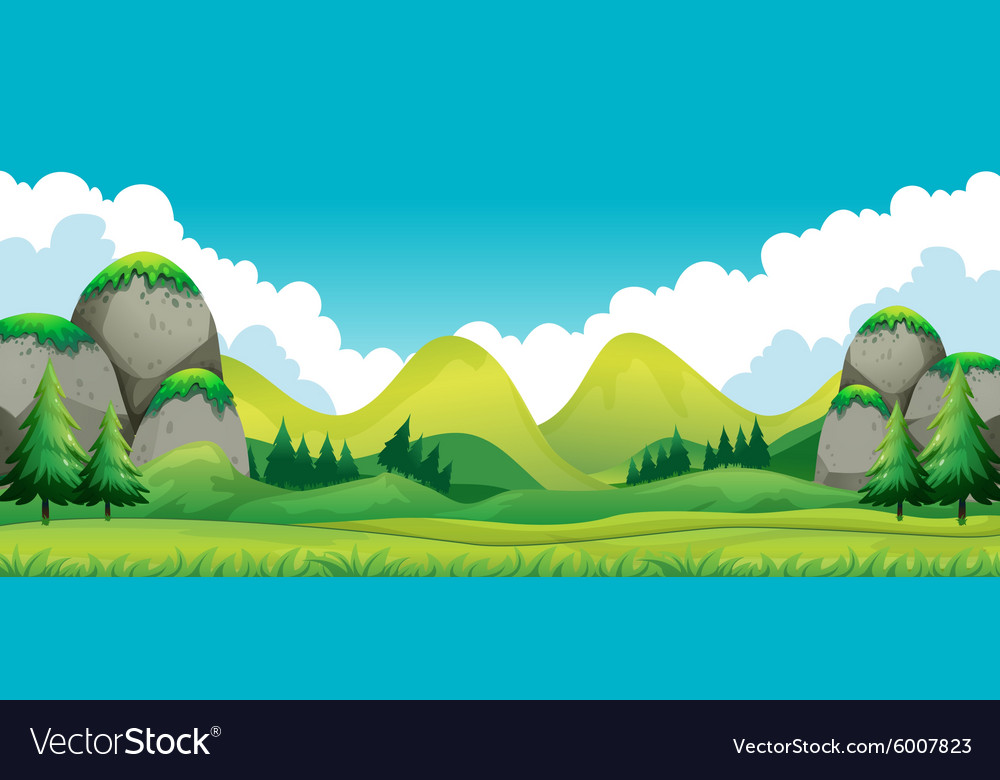 boán möôi boán
boán möôi
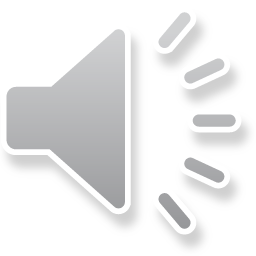 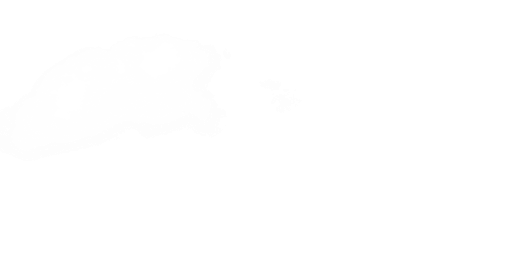 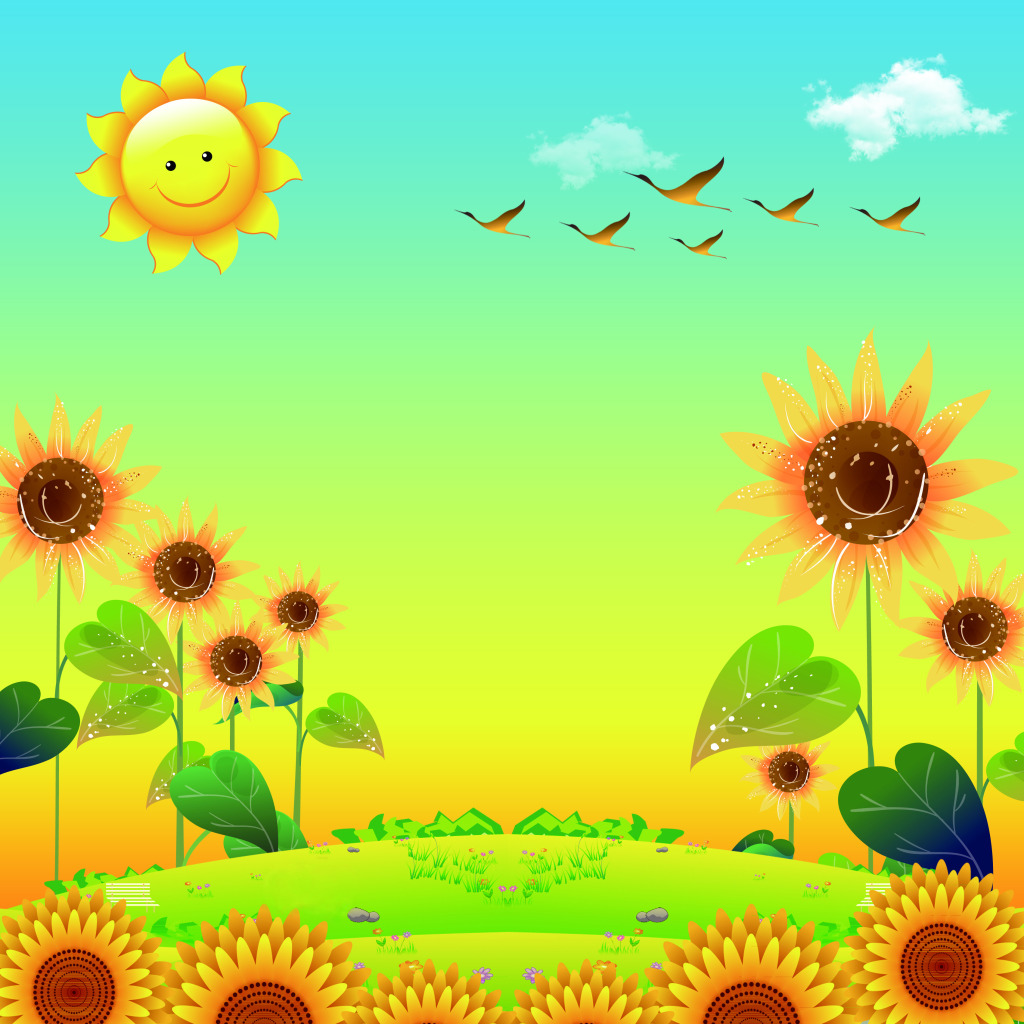 Chaøo taïm bieät caùc con
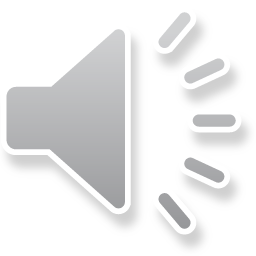 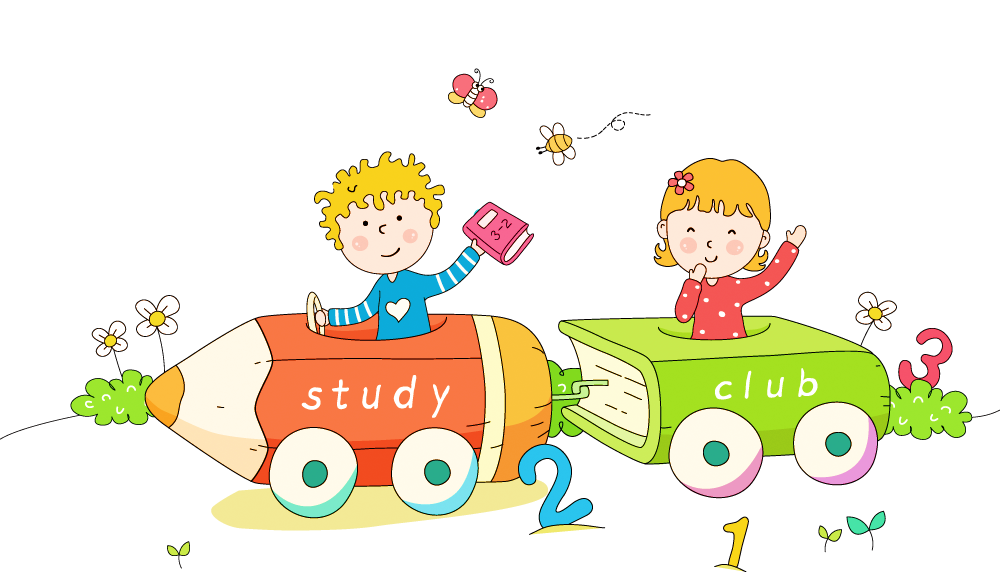